מערכת שידורים לאומית
תזונה מקדמת את בריאותנו
תיכון חטיבה עליונה
שם המורה: עינת בדיחי-דיאטנית קלינית
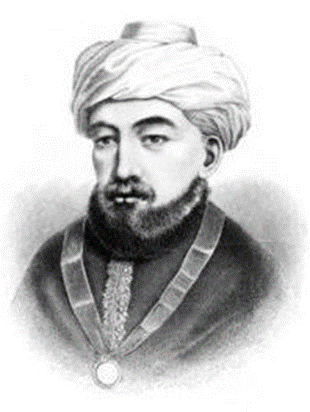 והיו מזונותיך-רפואותיך...
רוב החולאים הבאים על האדם, אינן אלא מפני מאכלים רעים, או מפני שהוא ממלא בטנו ואוכל אכילה גסה, אפילו ממאכלים טובים. כל זמן שאדם מתעמל ויגע הרבה, ואינו שבע ומעיו רפים, אין חולי בא עליו... ואכילה גסה לגוף כל אדם כמו סם המוות, והיא עיקר לכל חולאים.
הרמב"ם.
מה נלמד היום
נוטרגנטיקה, אפיגנטיקה
תזונה מותאמת אישית
תזונה ים תיכונית
תזונה מקדמת בריאות
נוטרגנטיקה
במהלך יחידה זו ננסה לענות למספר שאלות
האם תזונה בריאה תורמת לחיים ארוכים ובריאים? 
מה היא בדיוק ההגדרה של תזונה בריאה? 
האם התזונה זהה עבור כל אחד?
תזונה מקדמת בריאות
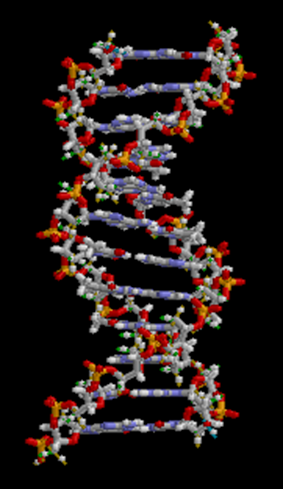 נוטרגניטיקה
הנורגנטיקה בודקת כיצד השונות הגנטית האישית מגיבה עם מרכיבי המזון השונים, הכוללים מיקרו- ומאקרונוטריינטים. 

נמצא שהשונות הגנטית משפיעה על ספיגה, הובלה, חילוף חומרים וסילוק של מרכיבי המזון, וכן משפיעה על הצרכים האישיים היומיים לחומרי מזון מסוימים.
שונות גנטית
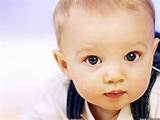 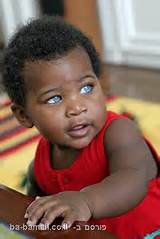 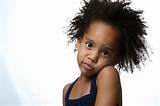 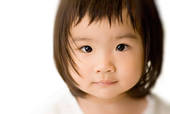 נוטריגנטיקה
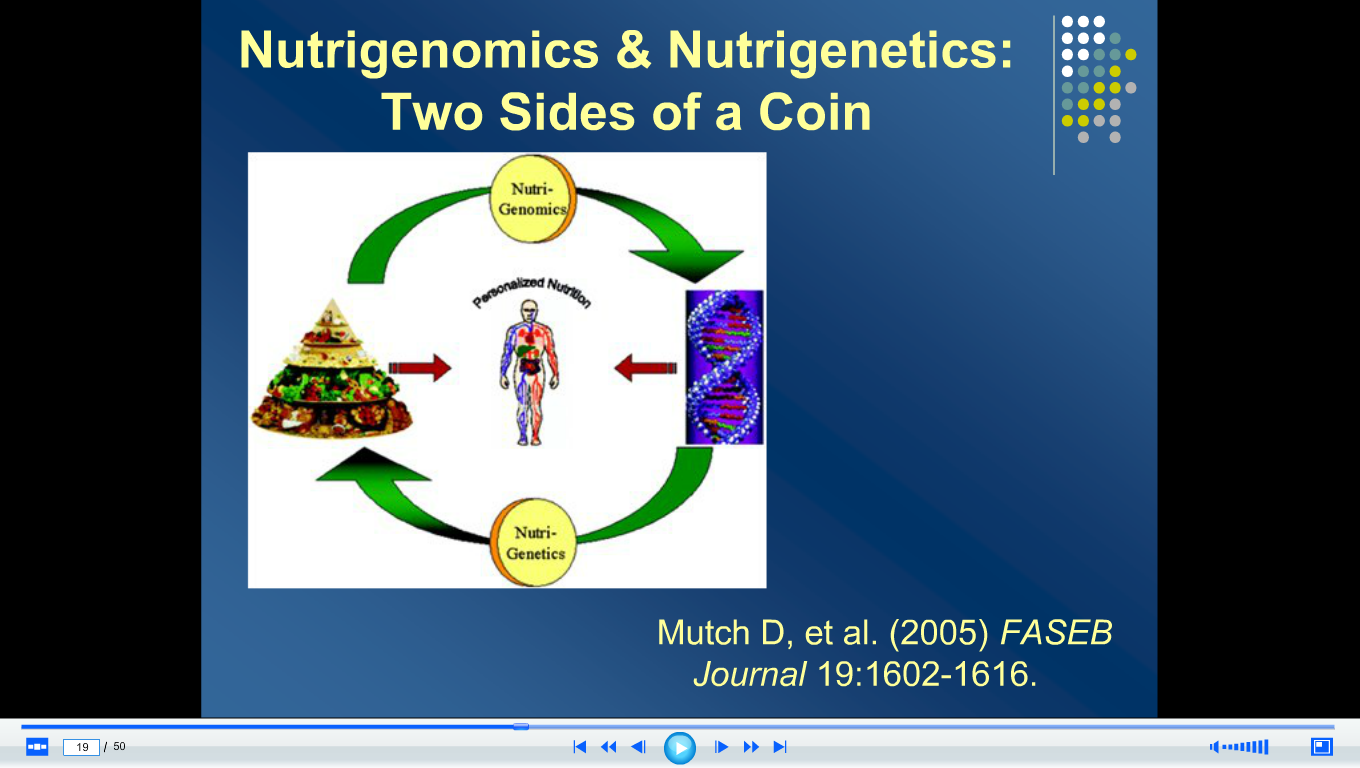 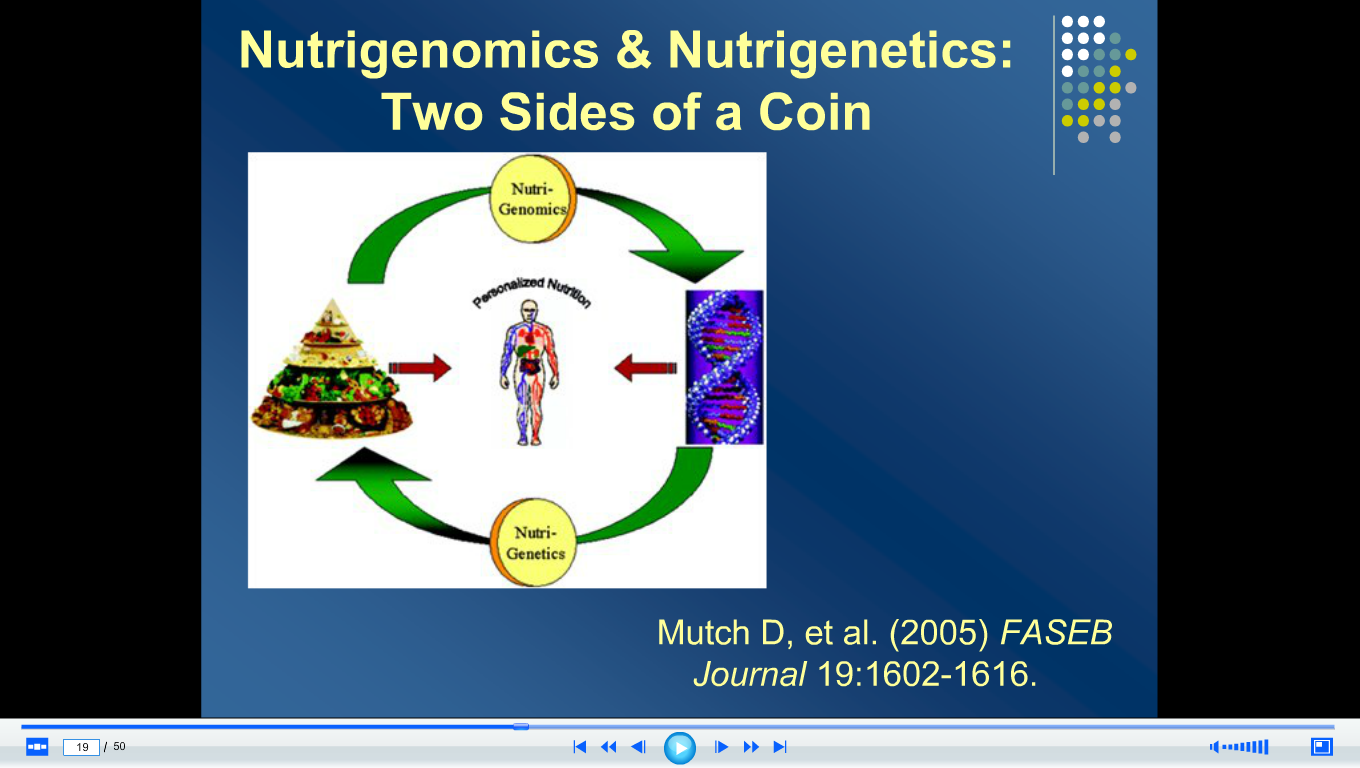 רכיבי התזונה חלבונים שומנים ופחמימות המתפרקים לחומצות אמינו חומצות שומן וגלוקוז משמשים כנוטריאנטים המשפיעים על המטען הגנטי ישירות ובעקיפין
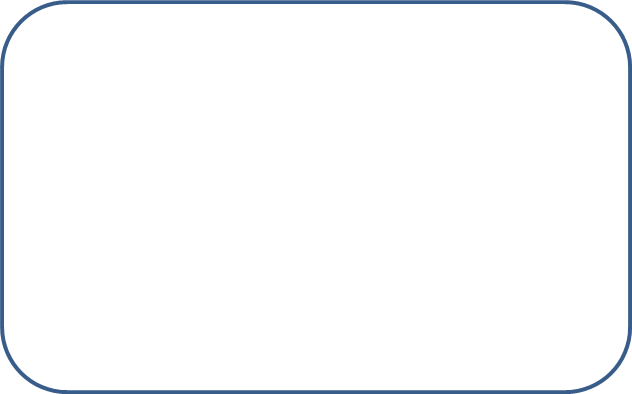 רכיבי התזונה משפעים על DNA, RNA, חלבונים ומטבוליטים שונים ובכך 
משפיעים על בריאותינו
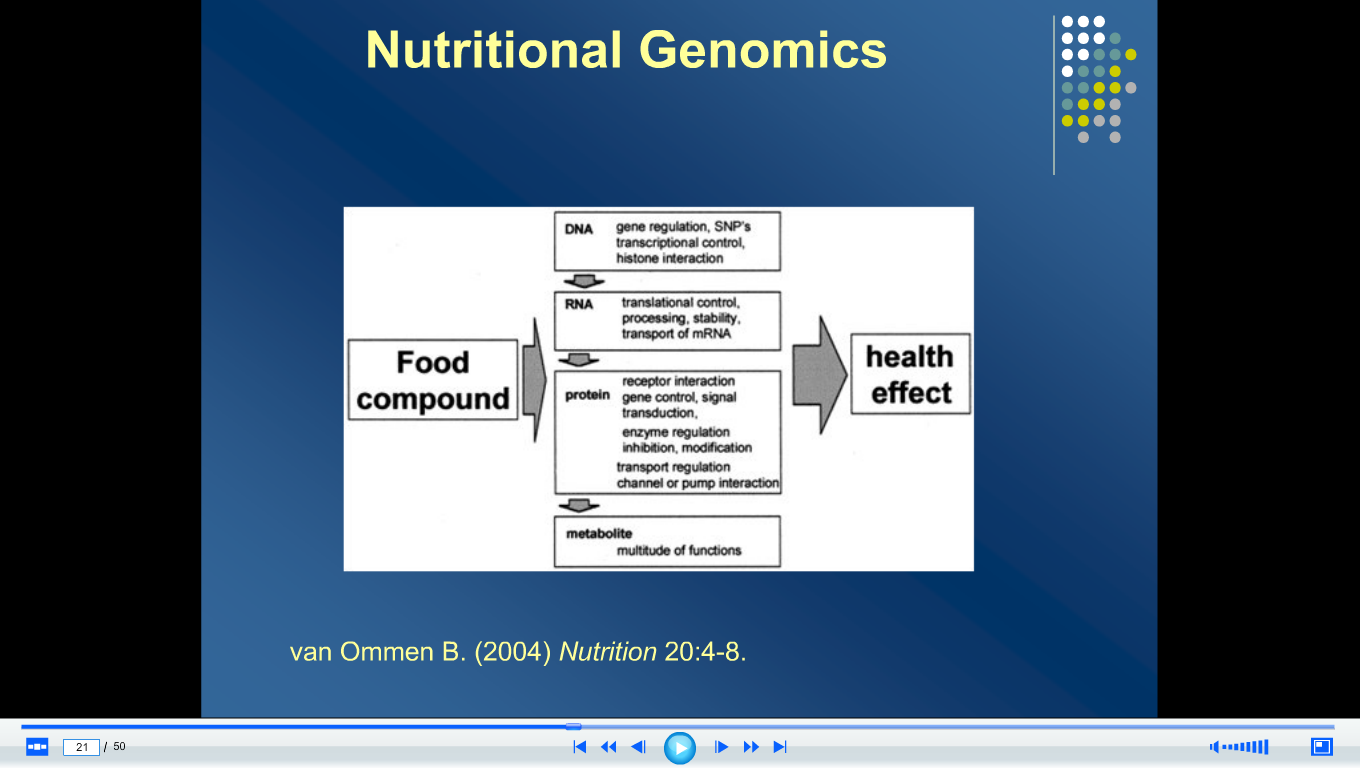 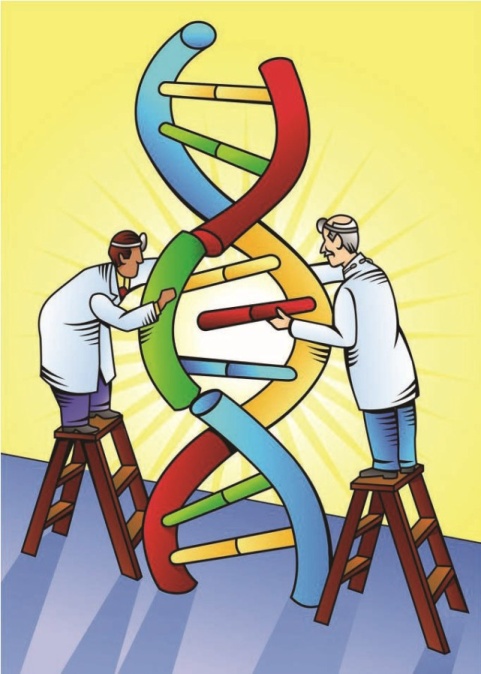 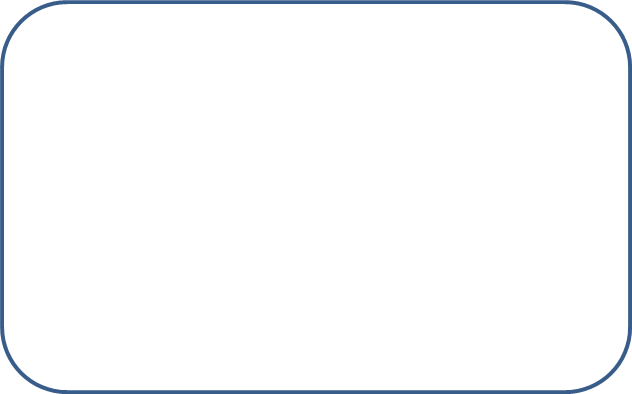 רכיבי התזונה עלולים להשפיע על התחלואה כמו באלרגיה למזונות
לדוגמא: כיצד רכיבי שומן משפיע על בריאותנו?מיוחסות לחומצת שומן אומגה 3 השפעות חיוביות
מחקרים רבים מוכיחים השפעת אומגה 3  ברמת המנגנון
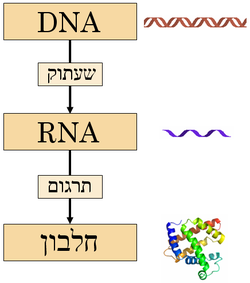 אומגה 3
חומצת שומן אומגה 3 ומערכת החיסון
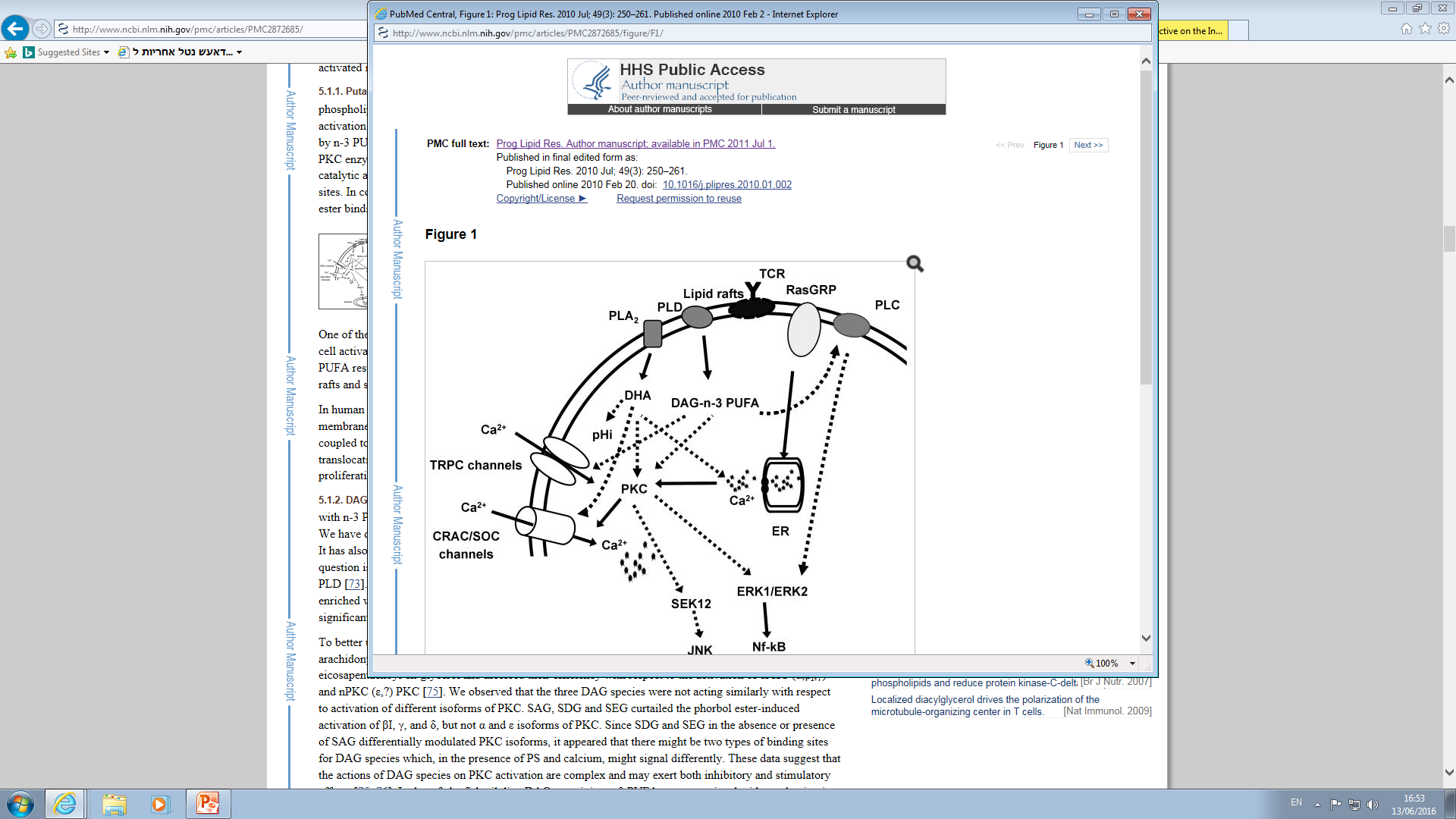 אומגה 3 
גורמת לשינוי בשעתוק הגנים, שמוביל לדיכוי חיסוני.
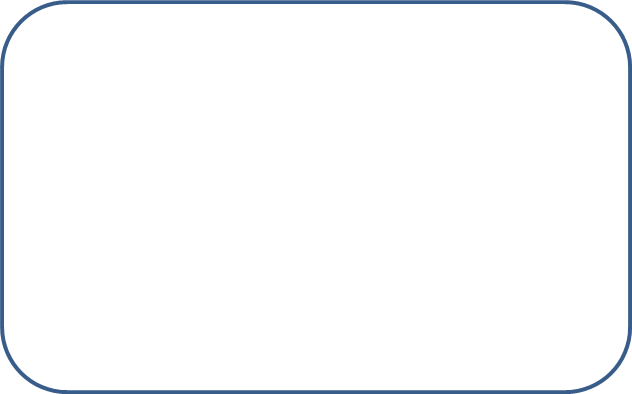 Prog Lipid Res. 2010 Jul; 49(3): 250–261
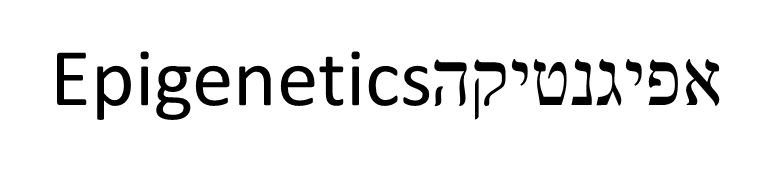 הוא התחום בביולוגיה העוסק בשינויים תורשתיים (תורשה בין דורית או תורשה בין תאית) בתפקוד הגנים שאינם כרוכים בשינוי רצף ה- DNA עצמו.
אפיגנטיקה
תזונה מקדמת בריאות
תזונה מותאמת אישית
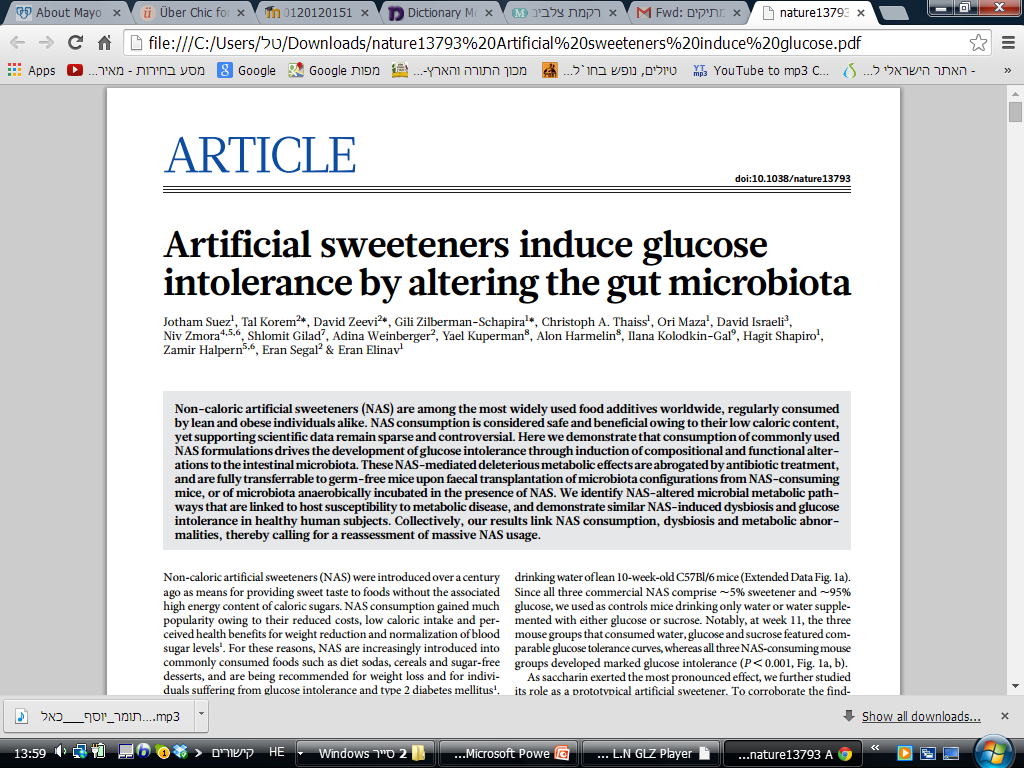 2015 
התפרסם מחקר של קב' ממכון ויצמן שבדק :
האם צריכת ממתיקים מלאכותיים משפיעה על אי סבילות לגלוקוז בתווך חיידקי המעיים (המקרוביום)?
[Speaker Notes: במשך שנים תהו מדענים מדוע ממתיקים מלאכותיים אינם מסייעים להפחתה במשקל. כעת מתברר כי יש להם השפעה ישירה על יכולת הגוף לעבד גלוקוז
תומכים באפשרות כי ממתיקים מלאכותיים מגבירים את אי-הסבילות של הגוף לגלוקוז ואת הסיכוי לחלות בסוכרת מבוגרים. "הצריכה הנרחבת של ממתיקים מלאכותיים במשקאות ובמאכלים עלולה לגרום להשמנת יתר ואפילו לתחלואה בסוכרת", אומר ד"ר ערן אלינב, מהמחלקה לאימונולוגיה במכון ויצמן למדע, שהוביל את המחקר בשיתוף עם פרופ' ערן סגל מהמחלקה למדעי המחשב ומתמטיקה שימושית.
תרגום "חופשי" אבסטרקט:
צריכה של NAS ממתיקים מלאכותיים חסרי ערך קלורי גורמים לפיתוח עמידות לגלוקוז ע"י שינוי הרכב והשפעה על תפקוד הפלורה במעי!
הNAS מתווכים השפעה מזיקה על האפקט המטאבולי הם מחוסלים ע"י טיפול אנטיביוטי ומועבים לגב\מרי לעכברים גרם –FREE ע"י השתלת צואה של מיקרוביוטה מעכברים צרכני NAS  או מיקרובה בנוכחות NAS. 
זיהינו שNAS  עושים דברים לעמידות לאינסולין גם באנשים.
לסיכום: התוצאות מראות קשר בין צריכת NAS דיסביוזיס (חוסר איזון במצב החיידקים) ואבנורמלטי מטאבולי, וקוראים לכן לשקול שוב שימוש נרחב  בNSA.]
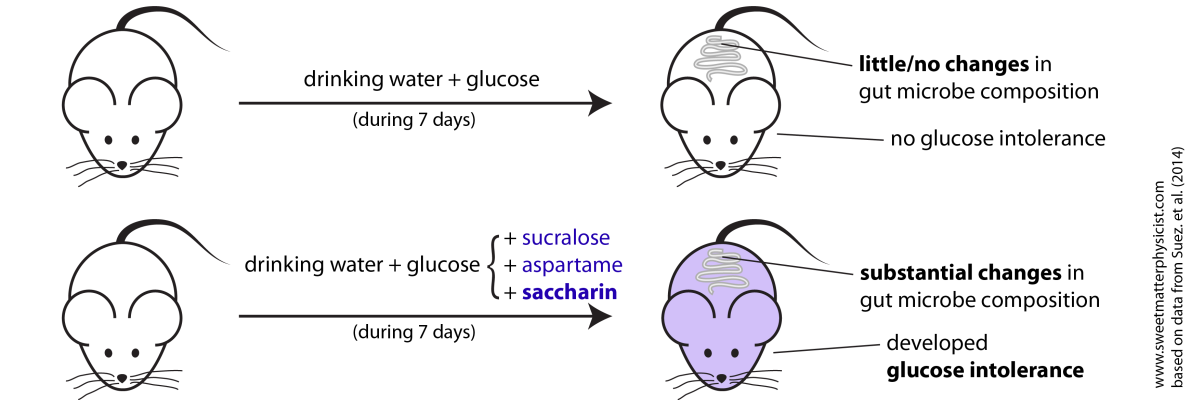 בשלב הראשון נתנו המדענים לעכברים מים מהולים בשלושת סוגי הממתיקים מלאכותיים-סוכרלוז-סכרין -אספרטייםלעומת עכברים שקיבלו מים עם סוכר (גלוקוז)
[Speaker Notes: זיהוי סכרין כממתיק בעל ההשפעה הגדולה ביותר, והתייחסות אליו בהמשך כ"אב טיפוס" לממתיקים]
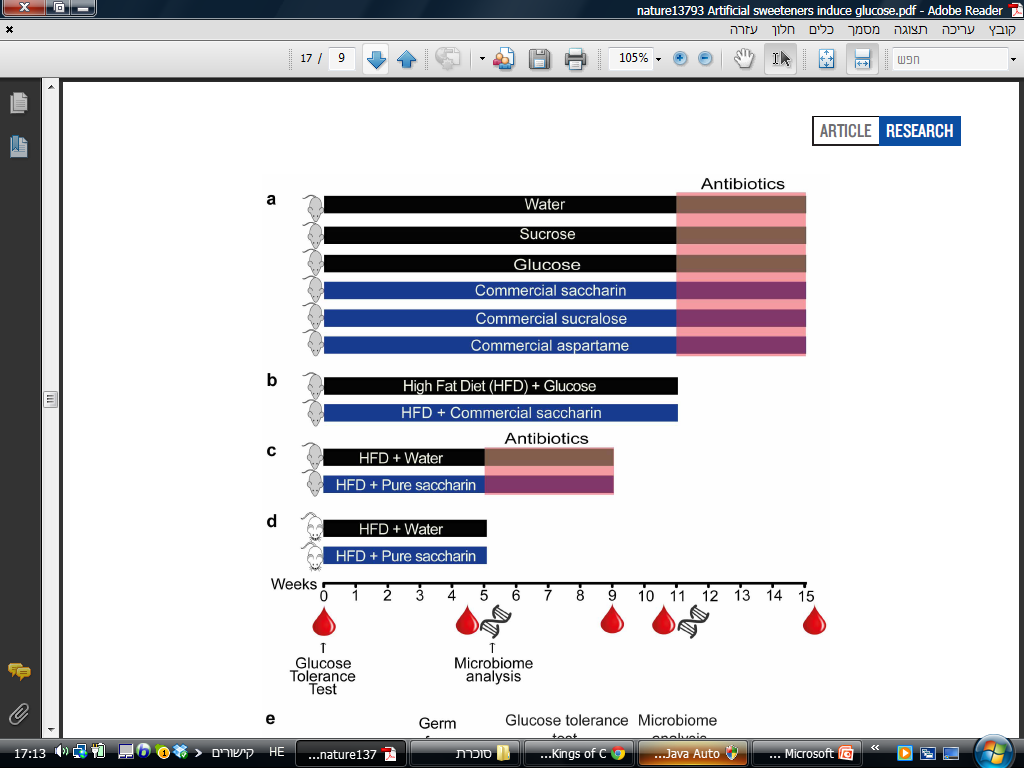 עכברים אלה פיתחו אי סבילות גדולה יותר לגלוקוז, בהשוואה לעכברים ששתו מים ומי סוכר
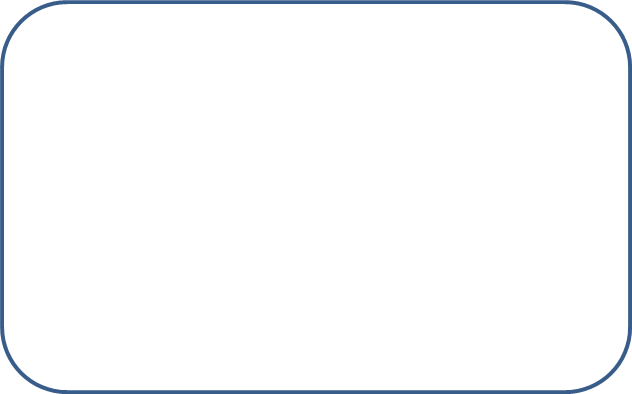 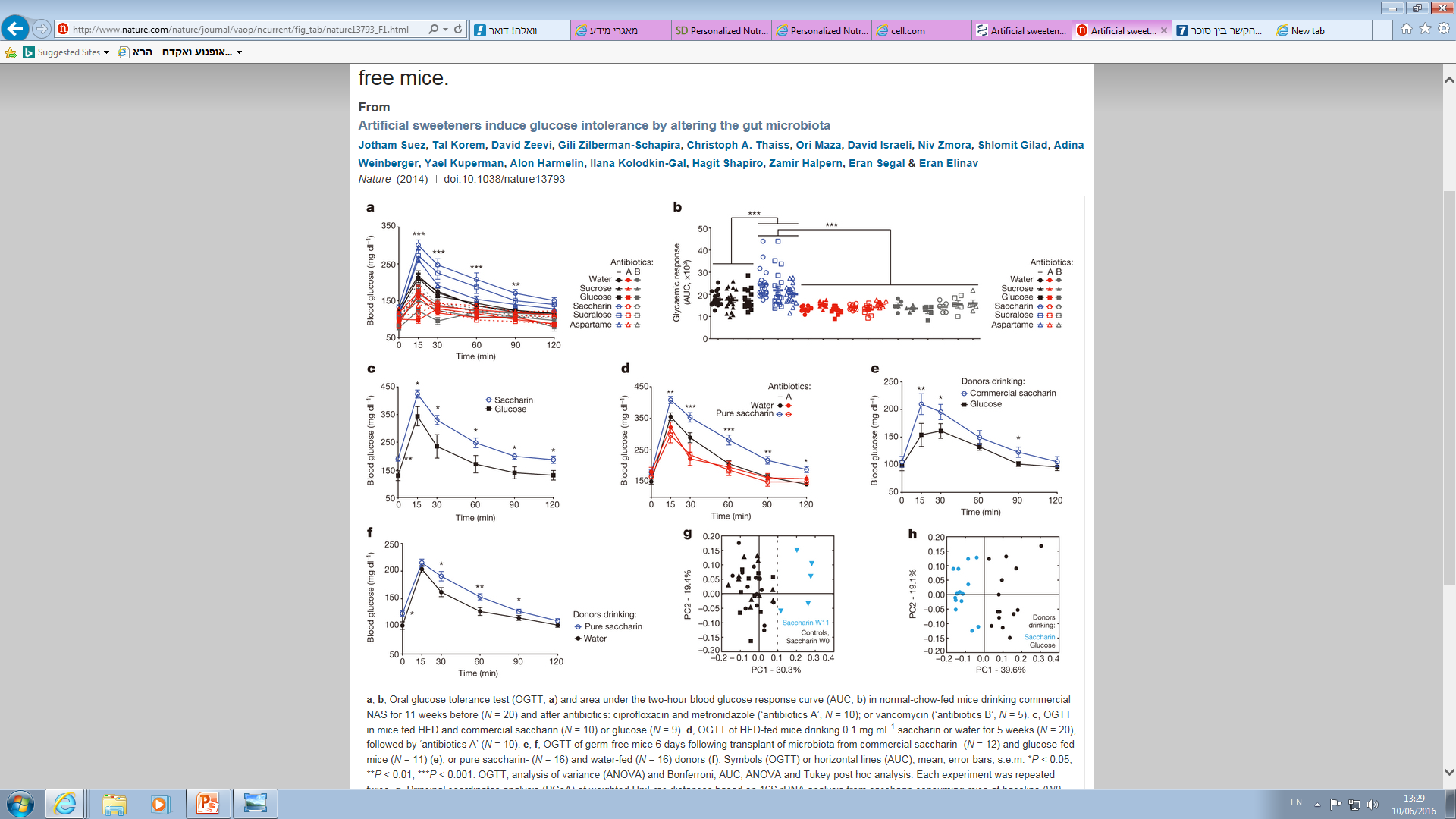 [Speaker Notes: סכרין עשה את האפקט הכי גדול- 
נדרשים לנמשיך במחקרים.]
הפלורה במעי בנוכחות ממתיקים מלאכותים (NAS)- משרה עמידות לגלוקוז
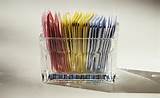 [Speaker Notes: בעלי חיים נקיים מחיידקים הם בעלי חיים שאין להם מיקרואורגניזמים שחיים באו על זה. בעלי החיים כגון גדלים בתוך מבודדים 
מפני שדיאטה משפיעה על המיקרוביוטה במעי, והשינוי במיקרוביוטה גורמת לשינוי עמוק בפיזיולוגיה של המארח והמטאבוליזם בחנו האם המיקרוביוטה יכולה לשנות את ההשפעה של הNAS שנצפתה.
עבור זה לקחו קבוצות עכברים שצרכו NAS מסחרי או "טהור"  בעכברים רזים ובכאלו שצרכו HFD  FIG 1A C
 ללא חיידקים (germ free) ע"י טיפול באנטיביוטיקה  והקפידו על דיאטה שלהם ואספקת ממתיקים.
לאחר 4 שבועות של אנטיביוטיקה, שינויים בעמידות לגלוקוז בין קבוצת שותי הNAS והקונטרול  ששתיהם היו ברזים  (טבלא 1A B) ובשמנים ( טבלא 1D ו2B)
השוואה בין קבוצות עכברים שצרכו NAS מסחרי או "טהור"  בעכברים רזים ובכאלו שצרכו HFD  FIG 1A C
 ללא חיידקים (germ free) ע"י טיפול באנטיביוטיקה  והקפידו על דיאטה שלהם ואספקת ממתיקים.
לאחר 4 שבועות של אנטיביוטיקה, שינויים בעמידות לגלוקוז בין קבוצת שותי הNAS והקונטרול  ששתיהם היו ברזים  (טבלא 1A B) ובשמנים ( טבלא 1D ו2B)
תוצאות דומות נצפו בחיידקי גרם חיובי  בטיפול בואנקומיצין.
התוצאות הללו מציעות שהשריה של NAS  השריית עמידות לגלוקוז מתווכת על ידי שינוי למיקרוביוטה המקומית,  עם תרומה מעוד TAXA בקטריות.
המבחן לראות את השליטה של הבקטריות הייתה פשוטה:
הצגנו ניסוי של השתלת צואה ע"י העברה של המיקרוביוטה מעכברים עם דיאטה נורמלית ששתו סכרין מסחרי  או גלוקוז (קונטרול) לעכברים עם דיאטה נורמלית גרם- שלילי (טבלא E1(
אלו שקיבלו את המיקרוביוטה מהעכברים שצרכו סכרין מסחרי הציגו עמידות לגלוקוז בהשוואה לקונטרול (גלוקוז בחבד שגם קיבלו מיקרוביוטה) כעבור 6 ימים מאז ההשתלה באופן מובהק P< 0.03 ( טבלא 2E)]
רמות סוכר בעכברים germ-free  לאחר השתלת פלורה של עכברים ששתו סכרין:
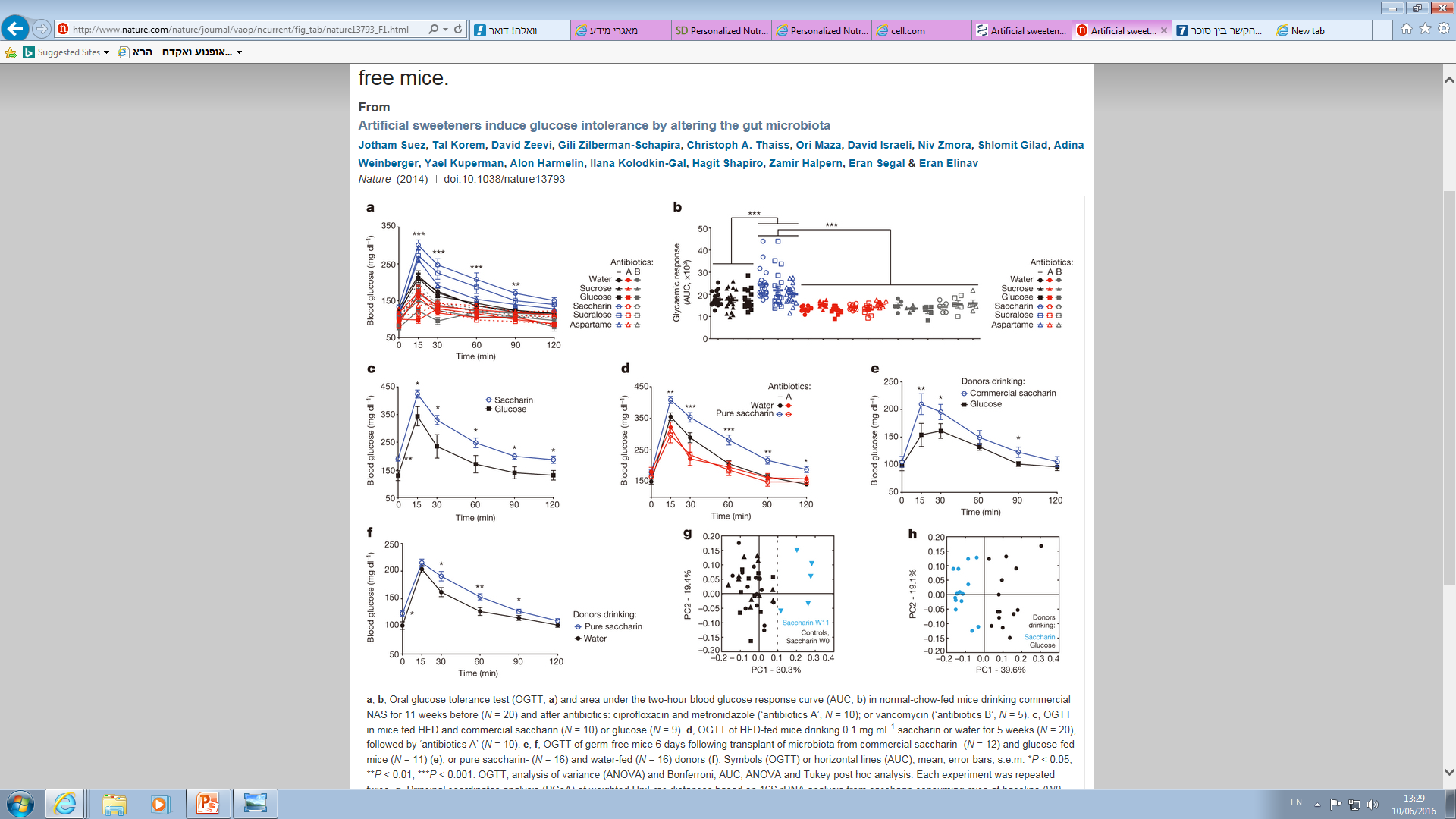 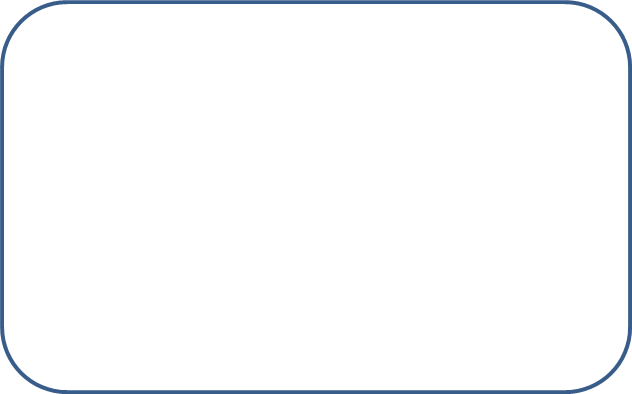 המדענים העבירו אוכלוסיות שלמות של חיידקי מעי מעכברים שצרכו ממתיקים מלאכותיים לעכברים סטריליים, נטולי חיידקים
כתוצאה מכך, גם אי-הסבילות לגלוקוז הועברה במלואה לעכברים הסטרילים
הרכב המיקרוביום כמתווך לאי סבילות לגלוקוז
[Speaker Notes: מכאן
נראה כי חשיפה לממתיקים מלאכותיים מביאה לשינויים משמעותיים באוכלוסיית ובתפקוד של החיידקים במעי
כולל אי סבילות לגלוקוז 
וכן לפעילויות הידועות כגורמות לנטייה: 
להשמנה
לסוכרת 
לתסמונת המטבולית בבעלי-חיים ובבני-אדם.]
לסיכום:
באדם התגובה לממתיקים היא אינדבידואלית.  
ולכן מסקנתם בעתיד ההמלצות התזונתיות ינתנו בהתאם- באופן אישי...
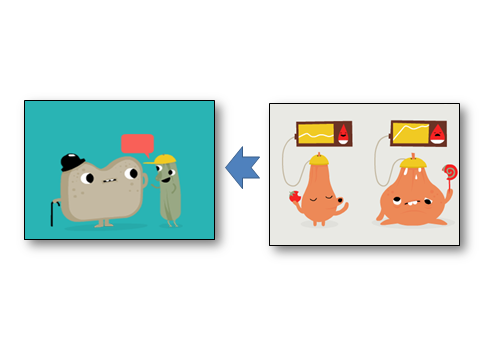 [Speaker Notes: ככל הנראה בגלל הרכב הפלורה הייחודי לכל אחד.]
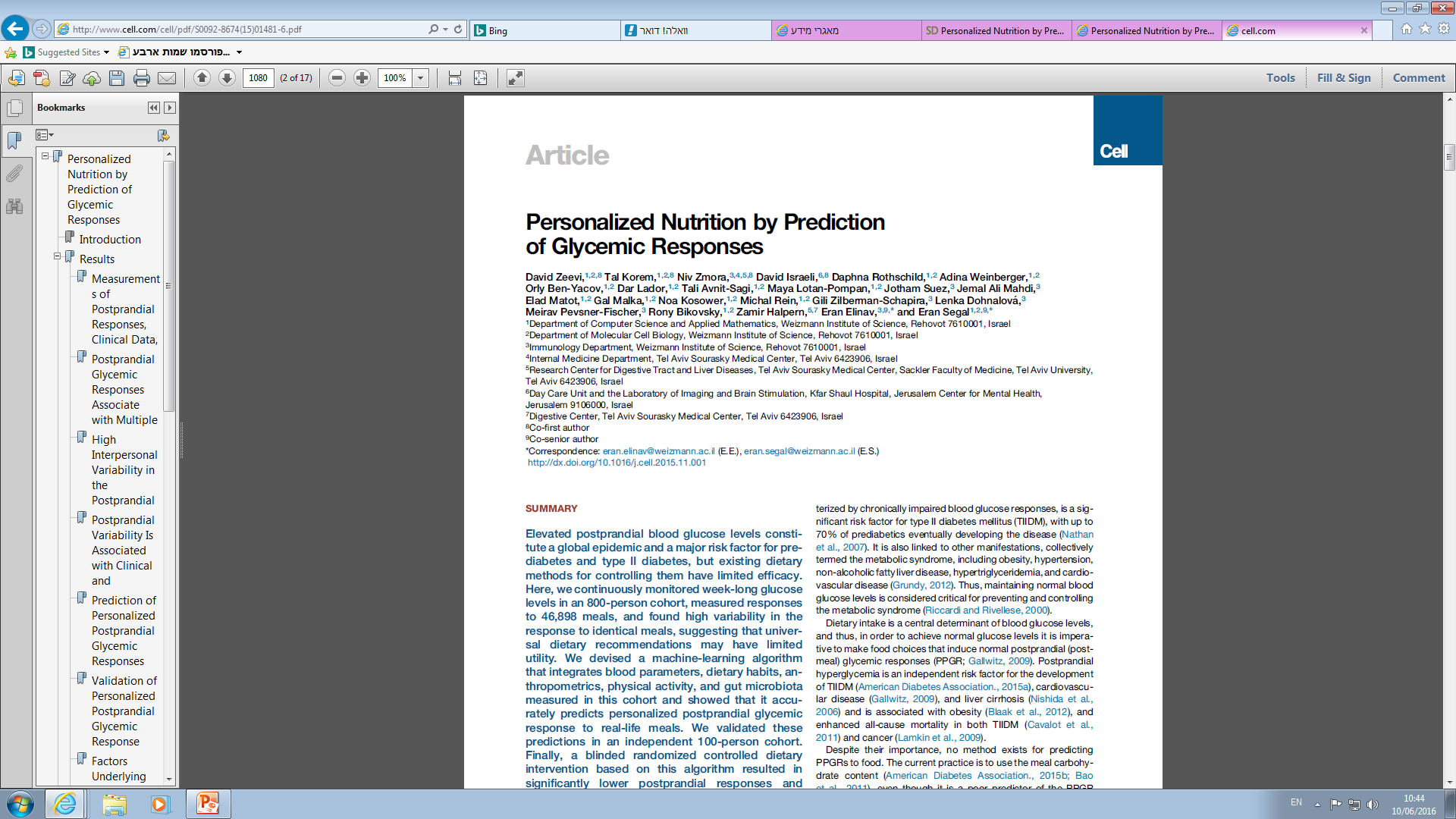 מחקר נוסף
מחקר נוסף ממכון ויצמן שהתפרסם ב CELL   2015
מטרת המחקר הייתה למצוא את הגורמים שאחראים לתגובת הסוכר האישית של כל אחד למזונות.
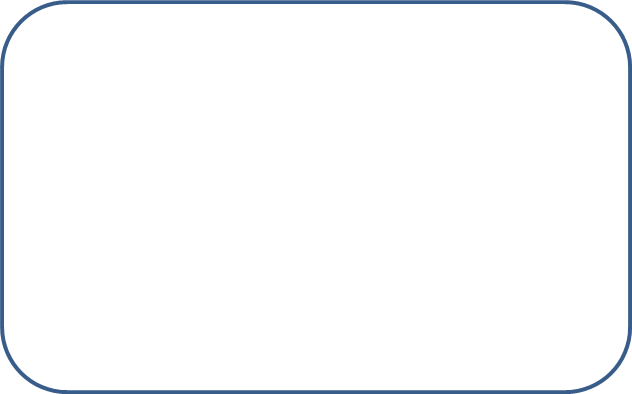 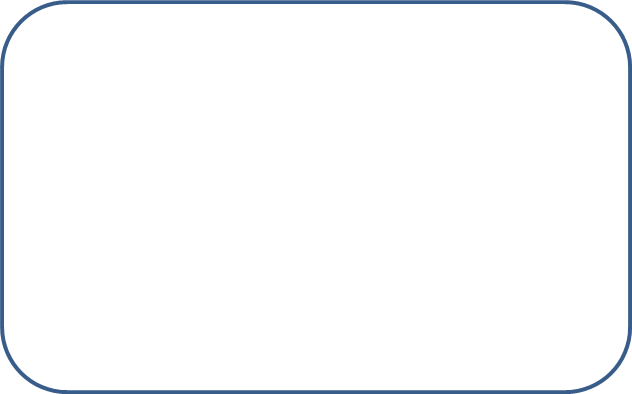 במחקר עקבו באופן רציף אחרי רמות הסוכר בדם לאחר אכילה
800 משתתפי המחקר צוידו במכשירי מדידת סוכר רציף (ניטור)
המשתתפים רשמו  אכילה זמני שינה והתעמלות.
 גישה זו אפשרה למדענים לעקוב אחרי תגובות אישיות למזונות שונים. 
במחקר עקבו המדענים אחרי  898 46 ארוחות.
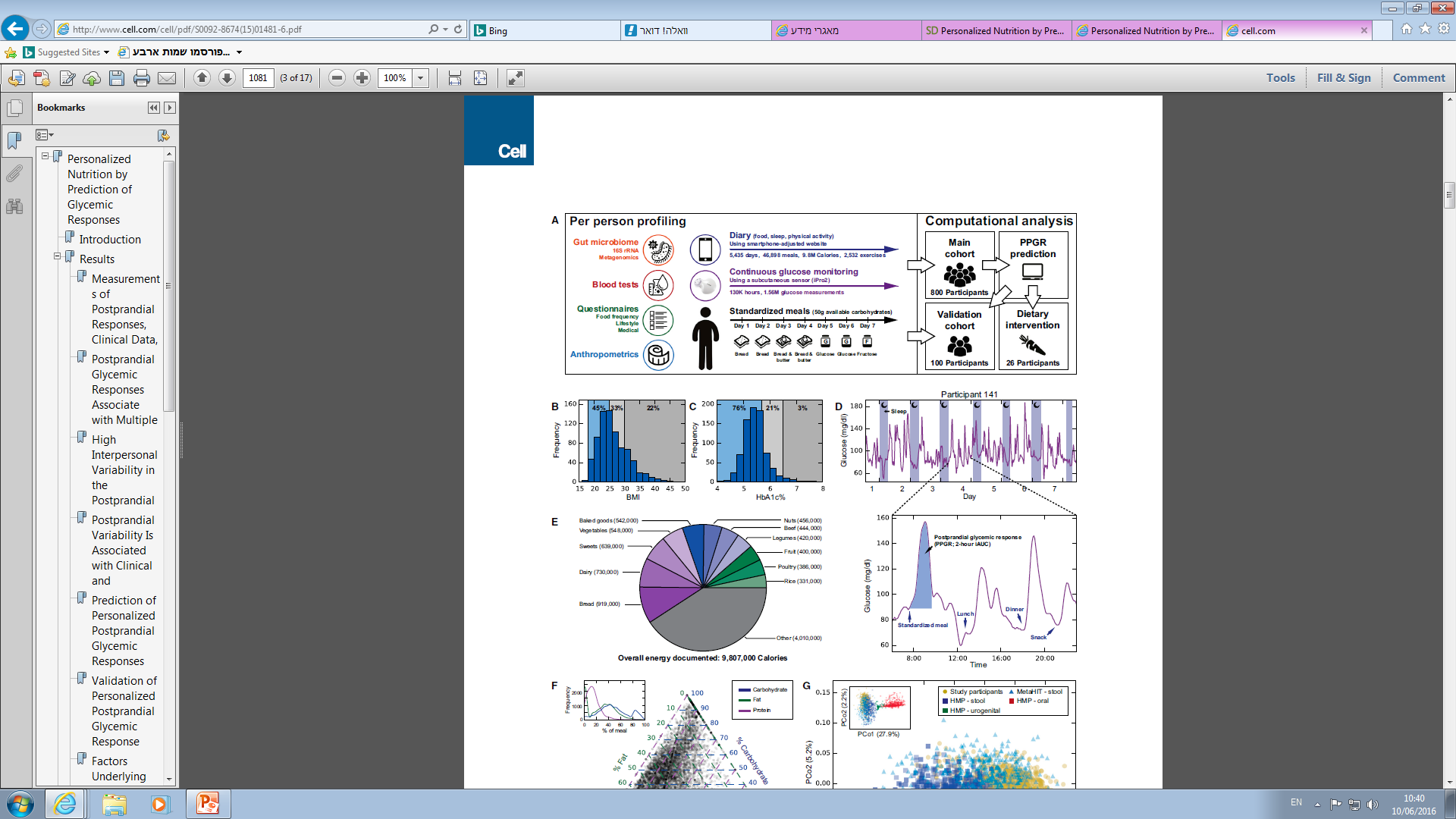 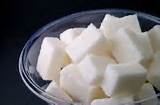 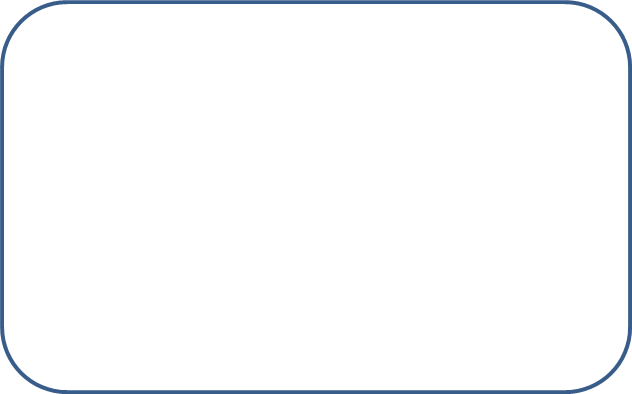 משתתפים ללא סוכרת ממוצע גיל 43
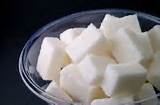 ממוצע תגובה גליקמית של מזונות שונים
תוצאות:
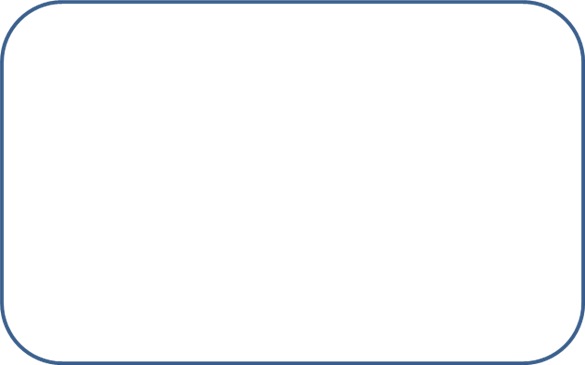 הנבדקים הגיבו באופן שונה משמעותית לארוחות.
בגרף נראה: אצל משתתפים רבים זינקו רמות הסוכר בדם לאחר צריכת מנה סטנדרטית של גלוקוז, אך אצל רבים אחרים זינקו רמות אלה דווקא לאחר אכילת לחם לבן ולא גלוקוז.
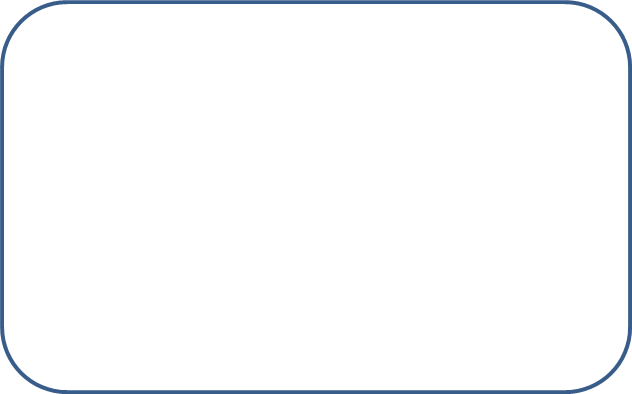 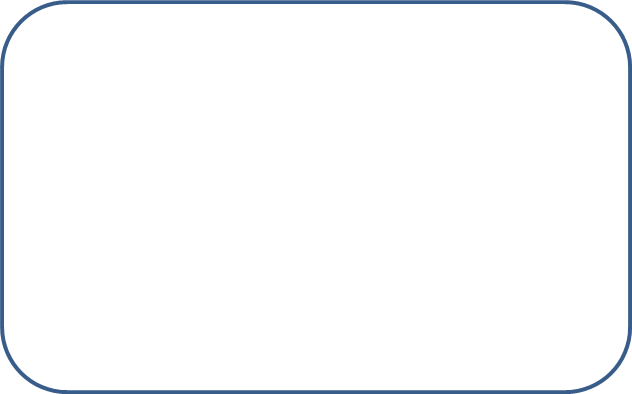 תגובה אישית לגלוקוז ולחם
תגובה אישית לבננה ועוגיות
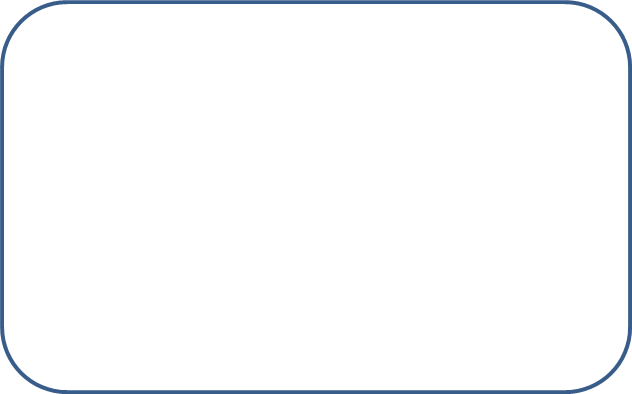 מטופלים שונים עם תגובות שונות
תגובה אישית ללחם
נבדק גם הקשר של המקרוביום לתגובה הגליקמית
נרשמו שינויים אחידים בהרכב חיידקי המעיים, דבר המצביע על כך שחיידקים אלה יכולים להיות מושפעים מדיאטה אישית, והם יכולים להשפיע על התגובה למזון מבחינת תגובת הגוף בשינוי רמת הסוכר
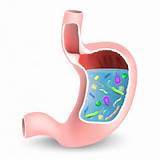 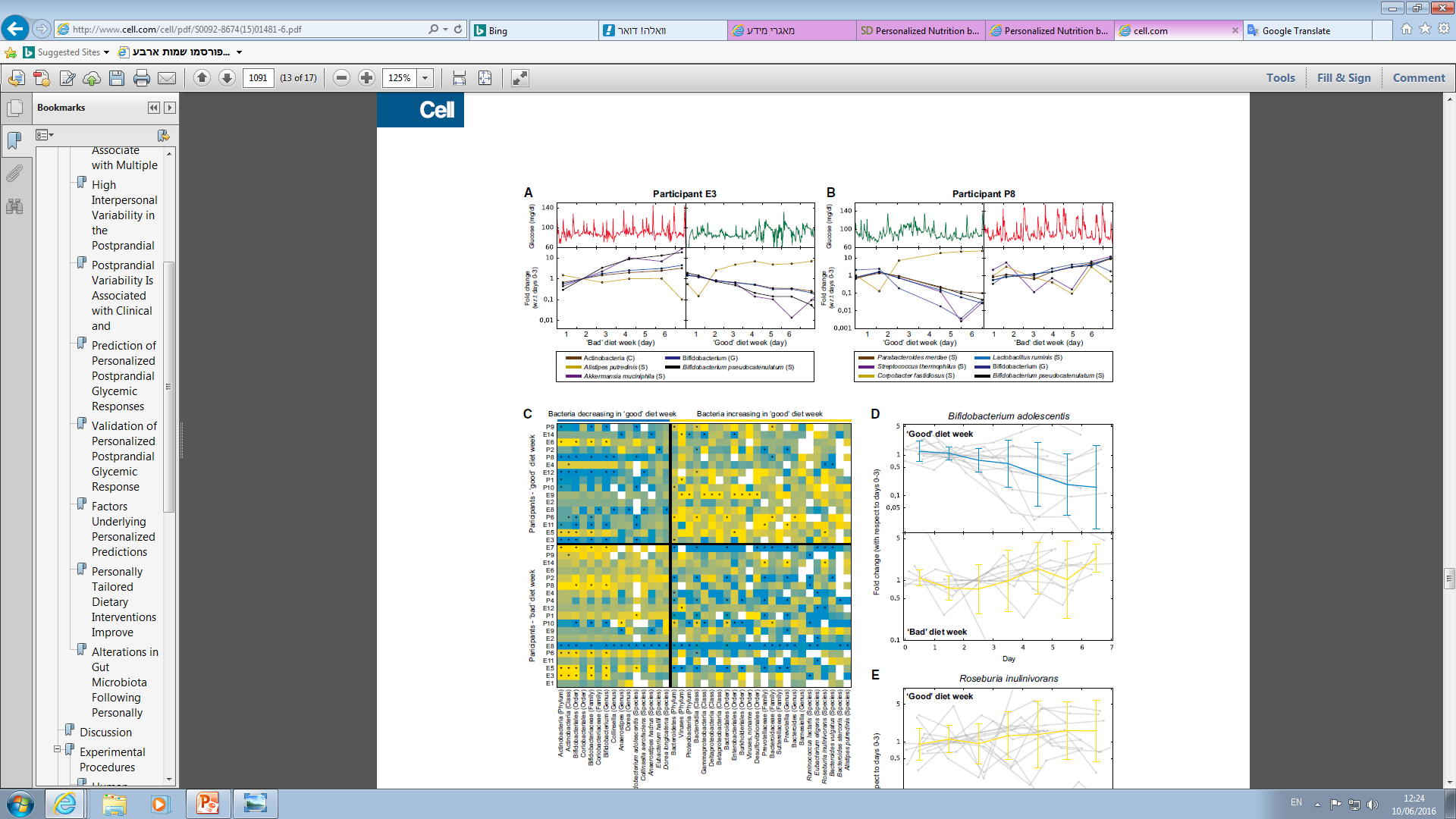 מסקנה ושאיפות לעתיד
לסיכום פרק זה
אכילה בריאה אינה תמיד מושג ברור וחד משמעי בעולם המודרני. 
ההמלצות על בסיס מידע מדעי מורכב וחלקי. 
אין מטרת התזונה המותאמת אישית אינה לבטל או להחליף את ההנחיות הרשמיות, אלא להגביר או לשנות אותן בהתאם לצרכים של הפרט
הדיאטה המקובלת היום והמוכחת מחקרית הנה הדיאטה הים תיכונית
תזונה מקדמת בריאות
תזונה ים תיכונית
בחזרה למקורות...
בשנות ה- 60 נמצא שתוחלת החיים של תושבי אגן הים התיכון: יוון, כרתים, ודרום איטליה, היא מהגבוהות בעולם.
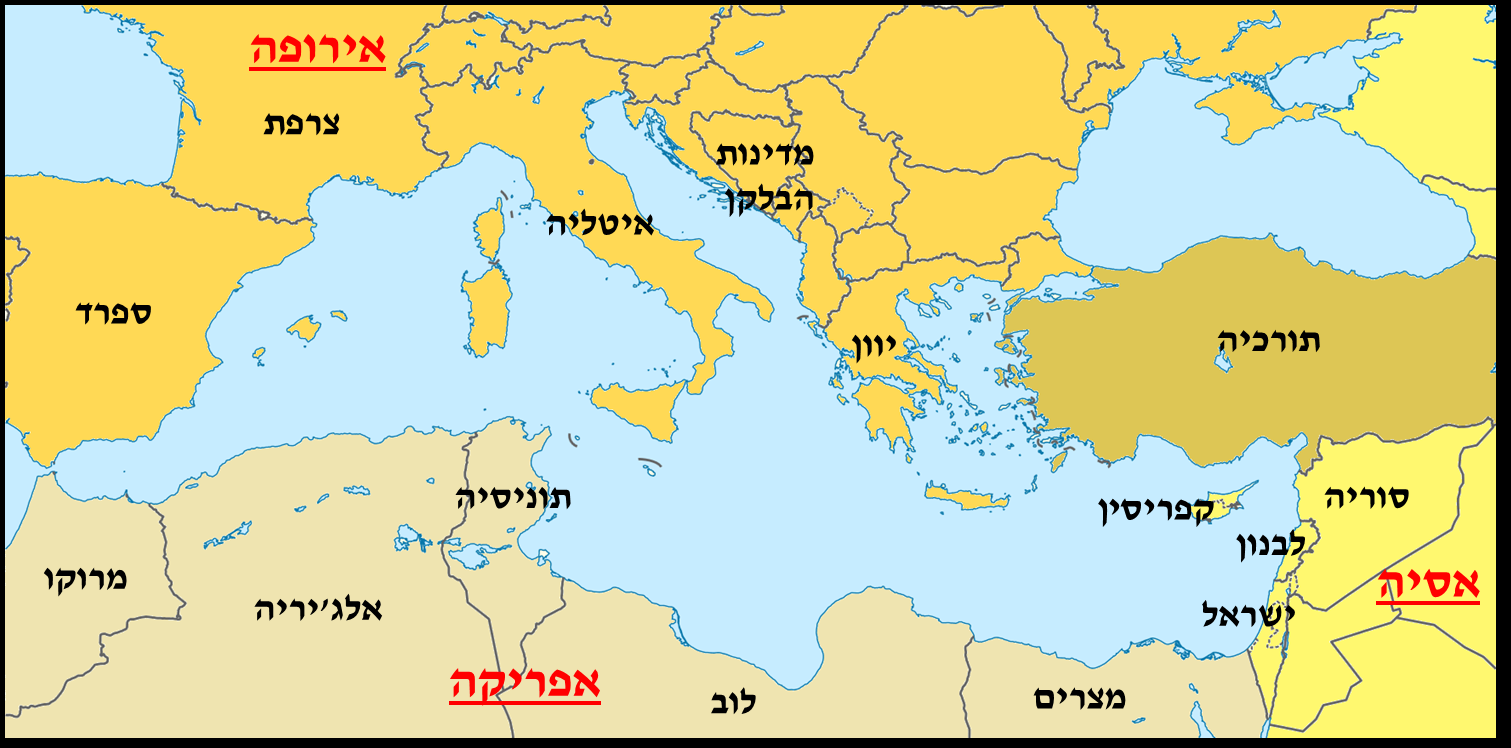 נמצא ש:
שיעורי השמנה נמוכים באופן משמעותי ממדינות המערב.
בנוסף

שיעור נמוך של תמותה ממחלות לב.
שיעור נמוך מחלות סרטניות שונות.
שיעור נמוך של מחלות כרוניות הקשורות לתזונה.
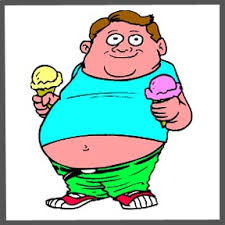 מתוך תצפית וניתוח אורח החיים הים-תיכוני
[Speaker Notes: . מצב סוציו-אקונומי נמוך
תזונה "ים תיכונית". 
פעילות גופנית מאומצת.
גישה בעייתית לשירותי רפואה מתקדמים.
סיאסטה יומית.
קיום ארוחות משפחתיות.]
מהם יתרונות התזונה הים תיכונית ?
היתרונות מתוך מאמר המאגד מידע מ- 43 מאמרים קודמים
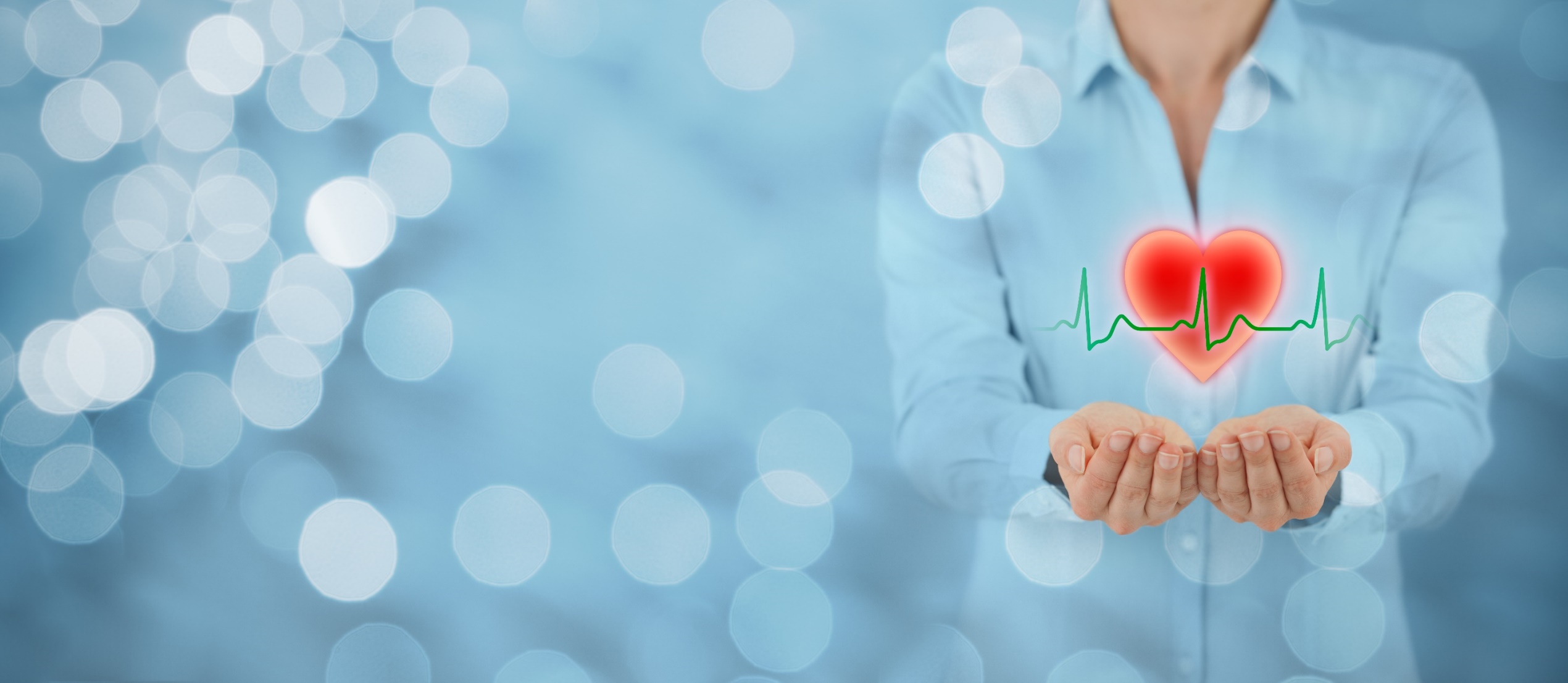 Nutr Rev. 2006
מה כוללת תזונה ים תיכונית?
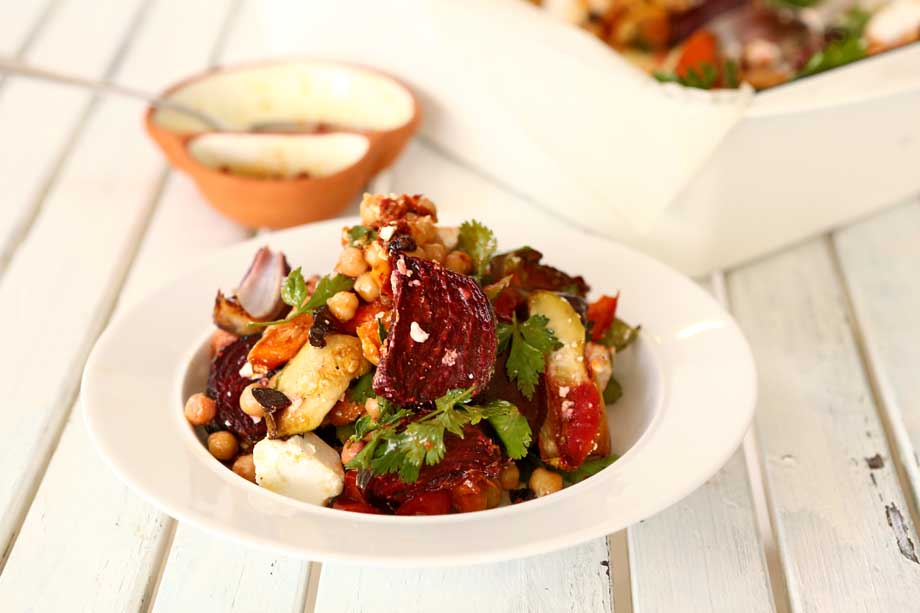 פחמימות
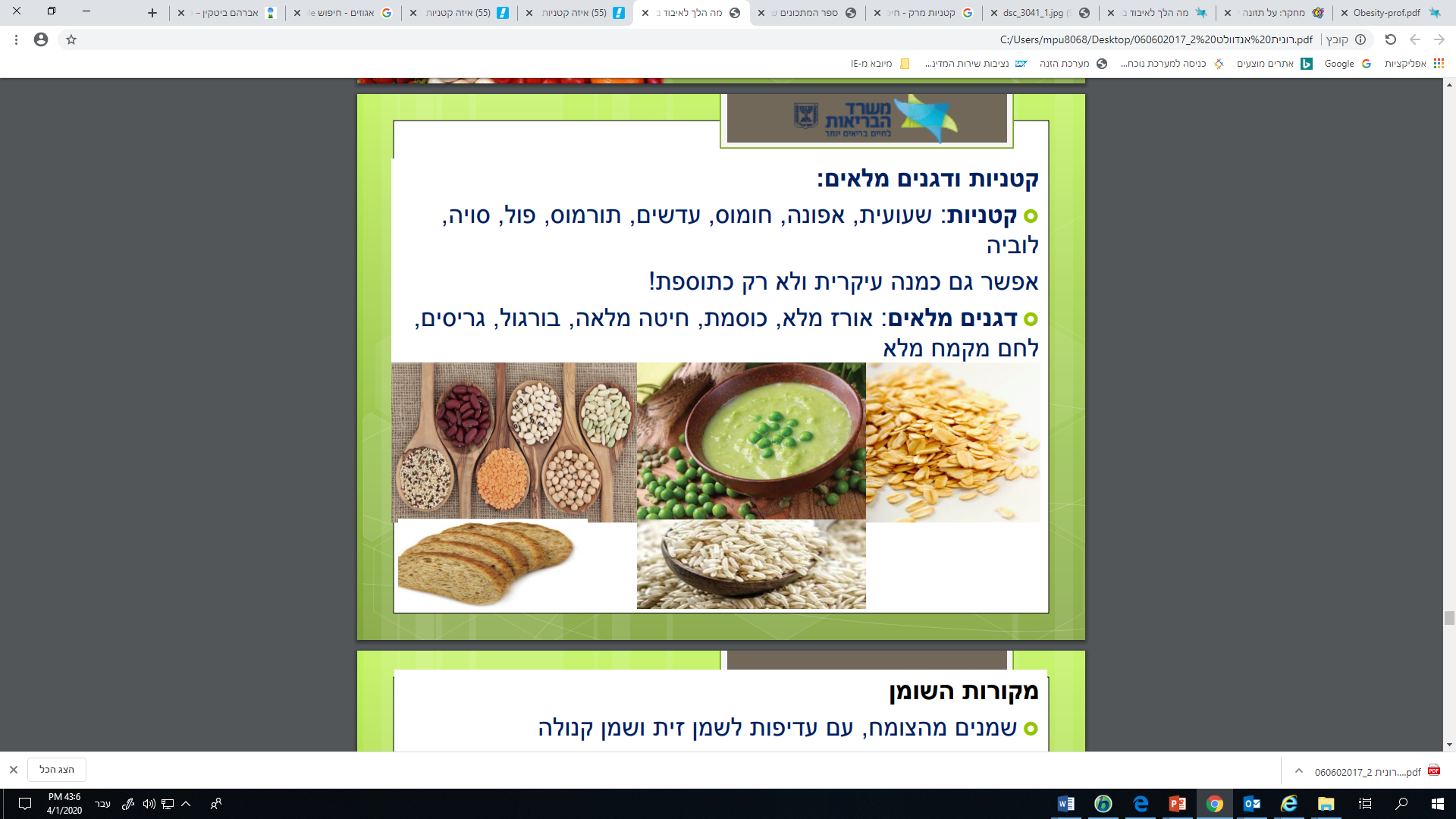 דגנים מלאים
קטניות
ירקות
פירות
התפריט עשיר בסיבים תזונתיים.
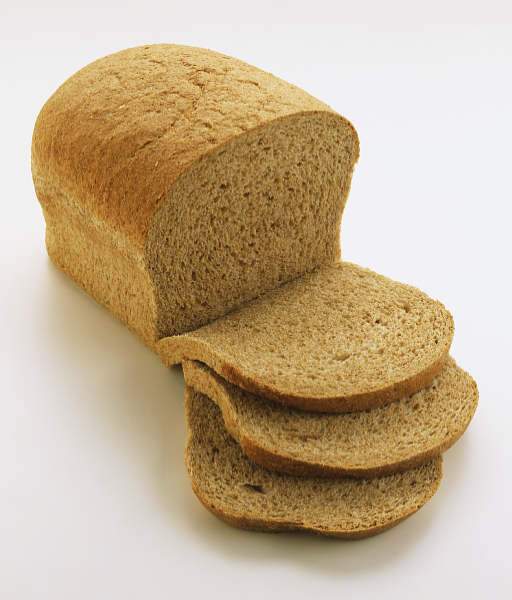 חלבונים
דגים
עוף
גבינה
יוגורט 
ביצים (עד 4 בשבוע כולל ביצים בבישול ובאפיה)
בשר אדום בשכיחות נמוכה
התזונה זו מספקת B12 וברזל בכמות מספיקה.
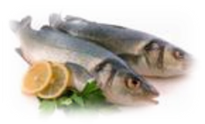 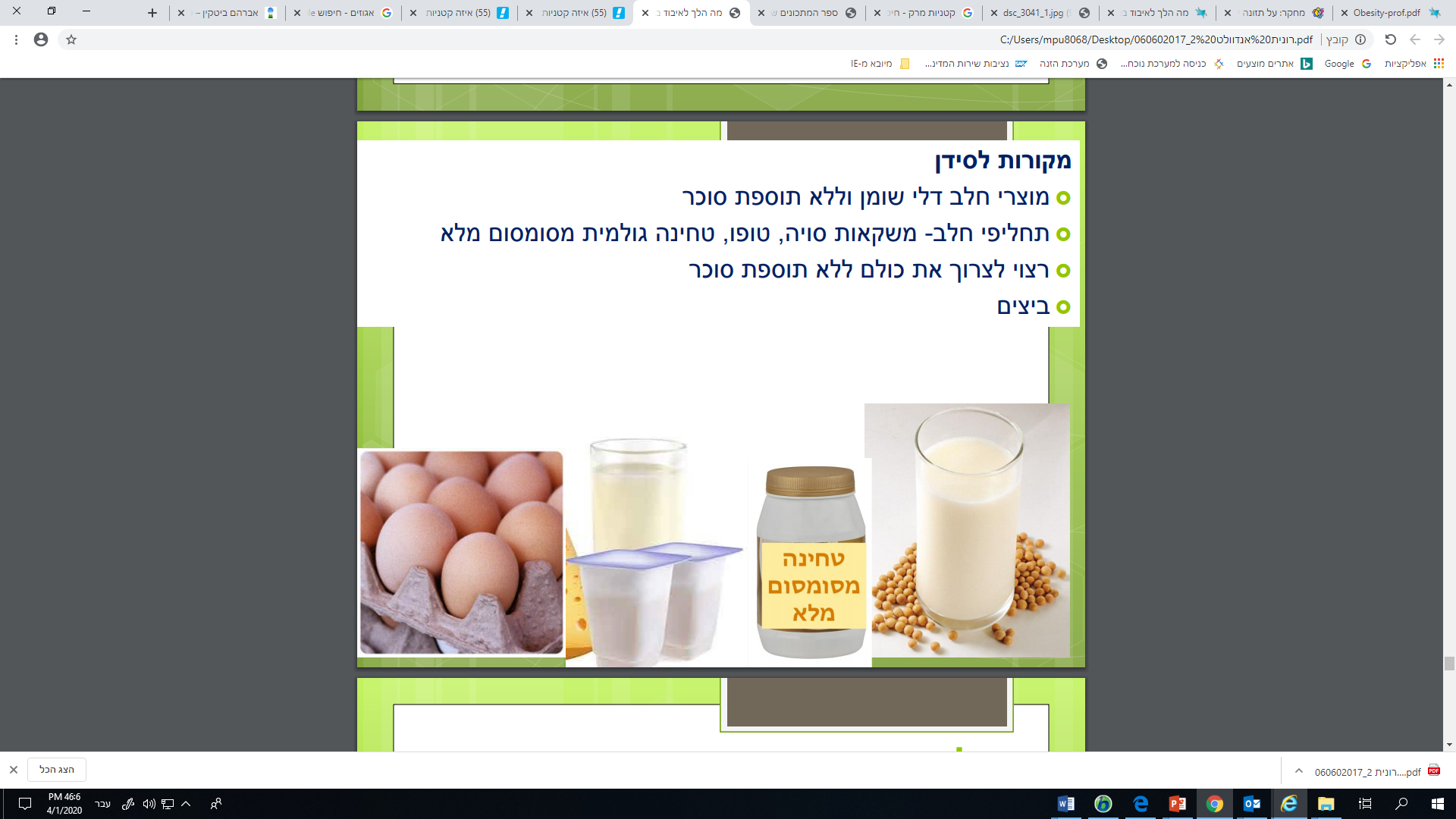 שומנים
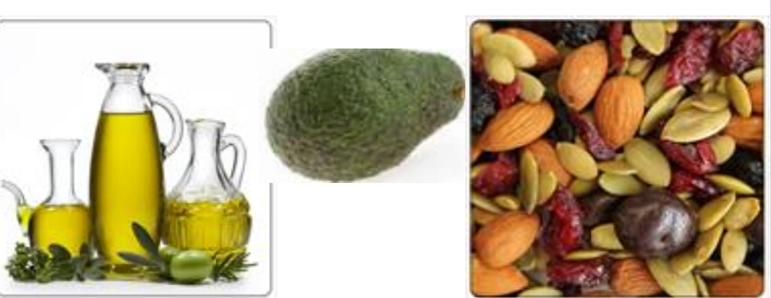 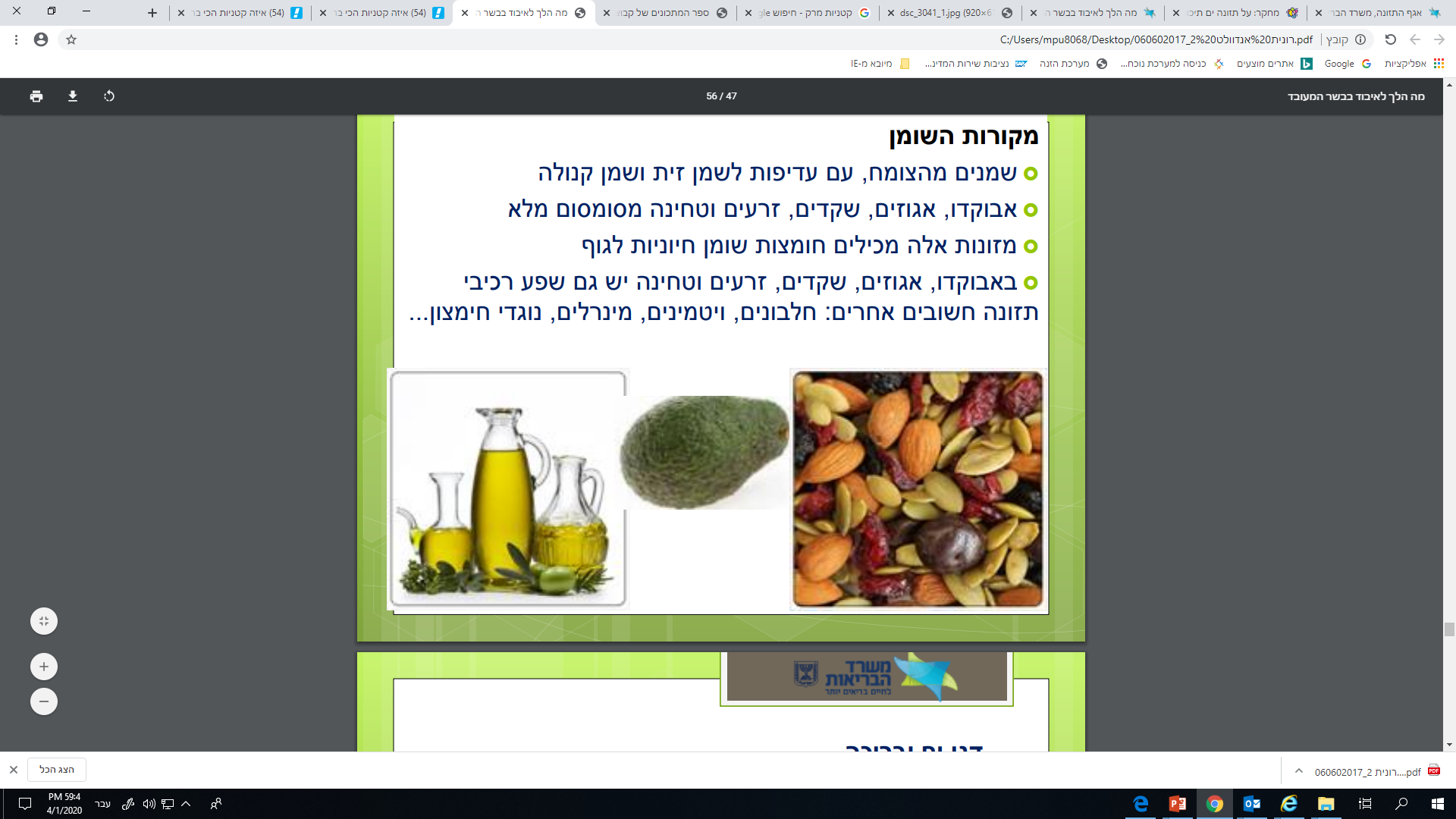 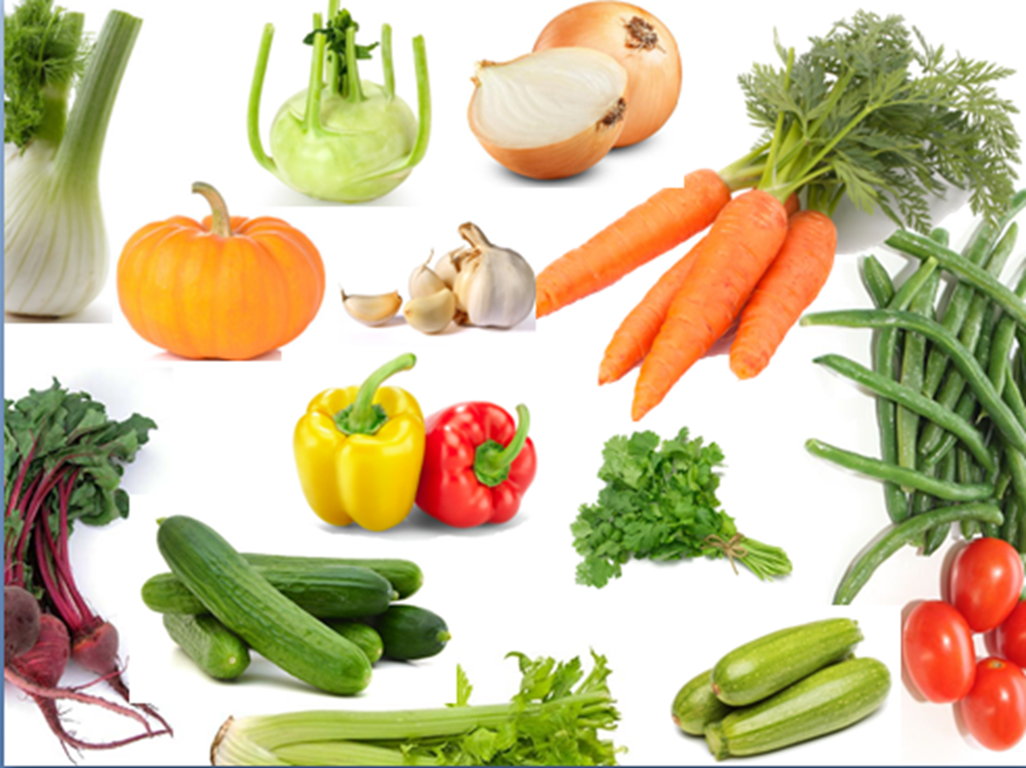 ירקות
[Speaker Notes: להעדיף ירקות טריים, הנצרכים בעונתם. 
להקפיד לבחור ירקות מכל הצבעים ומסוגים שונים. 
כדאי להמעיט בבישול הירקות. כדאי להעדיף ירקות חיים ובעדיפות שנייה ירקות קפואים ומשומרים. 
בישול קצר עם מעט מים עדיף על הרתחת ירקות. 
מומלץ חיתוך גס של הירקות ואכילתם סמוך להכנתם. 
כדאי לשלב ירקות עליים כמו תרד ובזיליקום. 
גוונו בירקות גם: פטריות, ארטישוק, גזר, בצל, קישואים, תרד, עגבניות, ברוקולי וחצילים. 
כל ארוחה שלבו ירקות– בתבשילים, בסלט או כמשקה מרענן.]
קיטניותשלבו לפחות פעמיים בשבוע קיטניות
המלצות לצריכת אגוזים
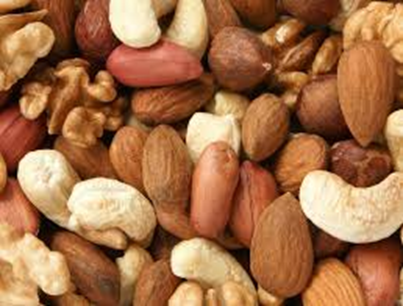 [Speaker Notes: מלאי כיסך באגוזים… (שקדים, אגוזי ברזיל, קשיו, לוז, מקדמיה, פקאנים, צנוברים, פיסטוק חלבי ואגוזי מלך). אגוזים הם הנשנוש המועדף בין הארוחות. 
מומלץ לאכול עם פרי. 
אפשר להוסיף אגוזים לסלטי ירקות, פירות, עם יוגורט או עם תבשילי דגנים. 
כמות האגוזים היומית האפקטיבית להפחתת הסיכון למחלות לב (לפי מִנהל המזון והתרופות האמריקני) היא 42 גרם אגוזים]
פירות
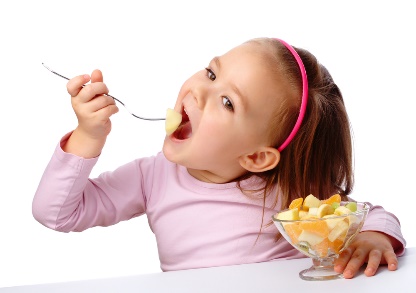 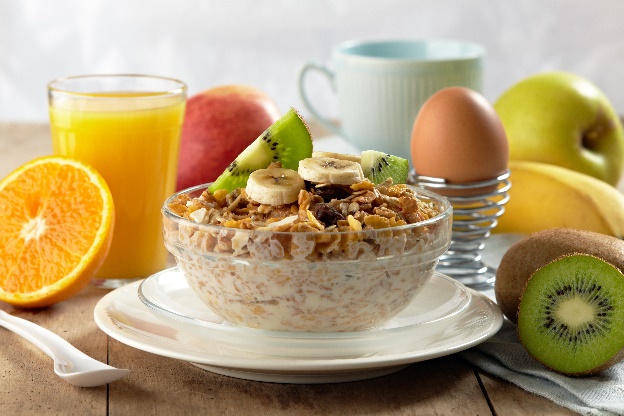 [Speaker Notes: מומלץ להעדיף את פירות העונה, בכל הצבעים. 
מומלץ פרי כמנה אחרונה ובכל צורה – פרי טרי, סלט פירות, שייק פירות, פירות חתוכים ביוגורט או פירות בשילוב אגוזים. 
מומלץ להימנע ממיצים טבעיים. 
הפירות המומלצים: צימוקים, ענבים, פירות יער, תמרים, הדרים ורימונים]
דיאטה ים תיכונית
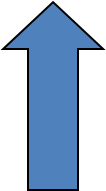 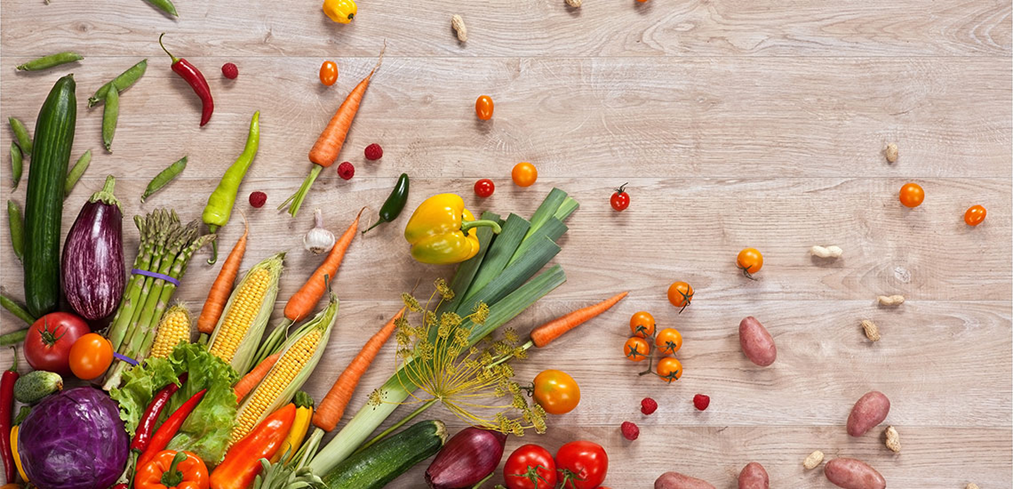 חומצות שומן חד בלתי רוויות,
פחמימות מורכבות וסיבים תזונתיים,
ויטמינים, מינרלים ופיטוכימיקלים.
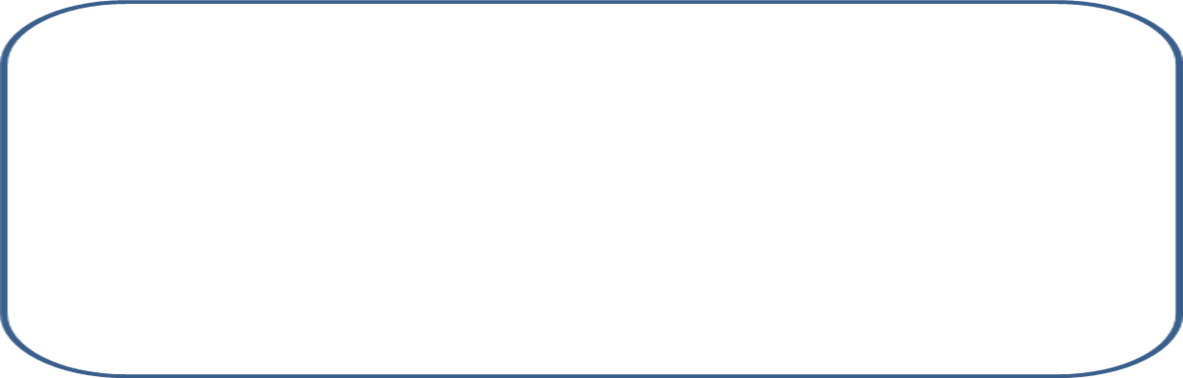 חומצות שומן רוויות, כולסטרול, 
שומן טרנס, סוכרים פשוטים
וחלבון מן החי
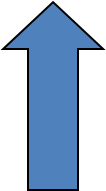 המלצות לצריכה מועטה של מזונות בקצה פירמידת המזון
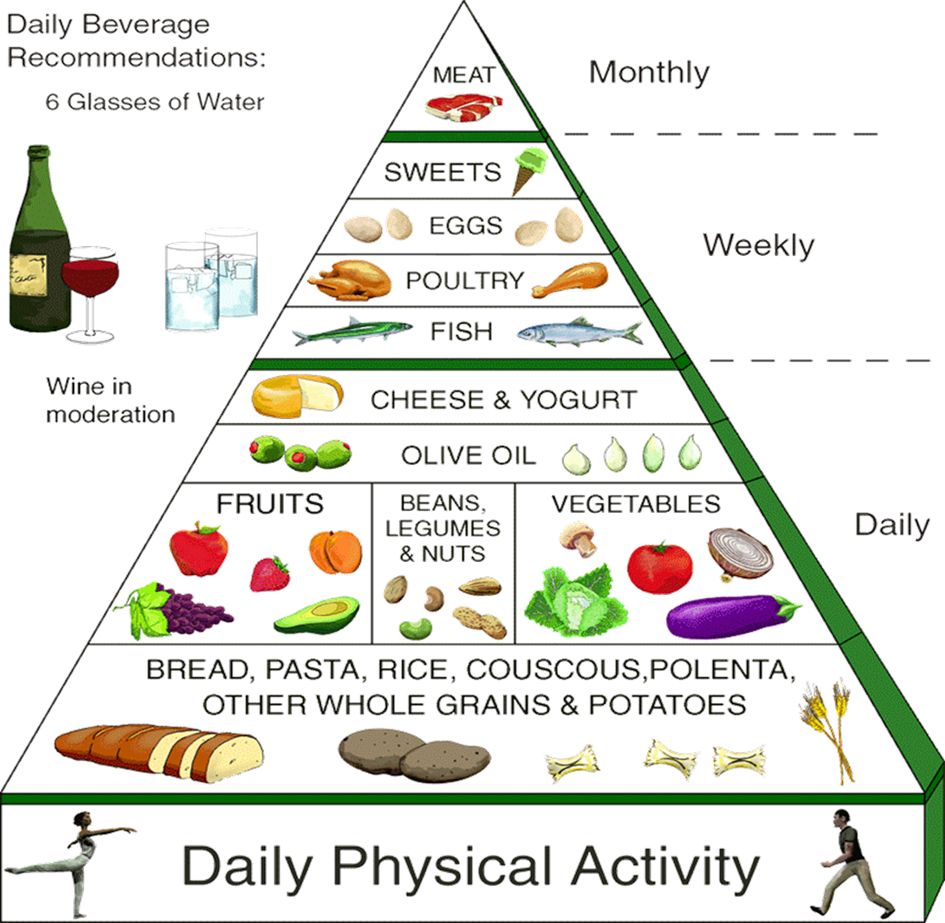 [Speaker Notes: מומלץ לצרוך עד ארבע פעמים בחודש בשר אדום (סה"כ כ-400 גרם). 
לא מומלץ לצלות בשר בקר על האש. 
מומלץ להשרות בשר במרינדה של יין ועשבי תיבול. 
 להוסיף השמן זית לסלט. 
מומלץ לבשל בשר אדום עם עגבניות. 
עדיף לצרוך עוף ודגים על פני בשר אדום כמקור לחלבון. 
כדאי לשמור ממתקים לאירועים מיוחדים ובחיי היומיום לבחור באופציה הבריאה יותר]
יישום העקרונות כיצד נשדרג:
המלצות לתיבול
תיבול סלט הירקות בשמן זית, אגוזים, זרעי חמניות או זרעי פשתן, קוביות גבינת פטה (עד 100 גרם בשבוע), שום או פלפל אדום וירוק.
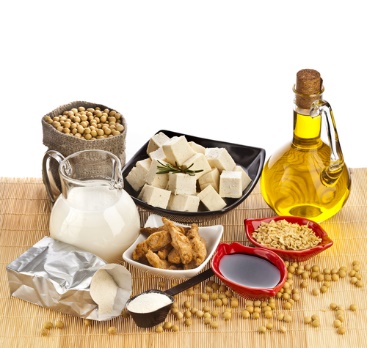 תיבול התבשילים והסלטים בעשבי תיבול ובתבלינים כמו שום, כמון, בזיליקום, רוזמרין, אורגנו, פלפל אדום, כורכום, קינמון, פלפל קאיין, ג'ינג'ר, פלפל שחור, פפריקה, קארי ושומר.
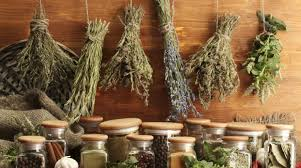 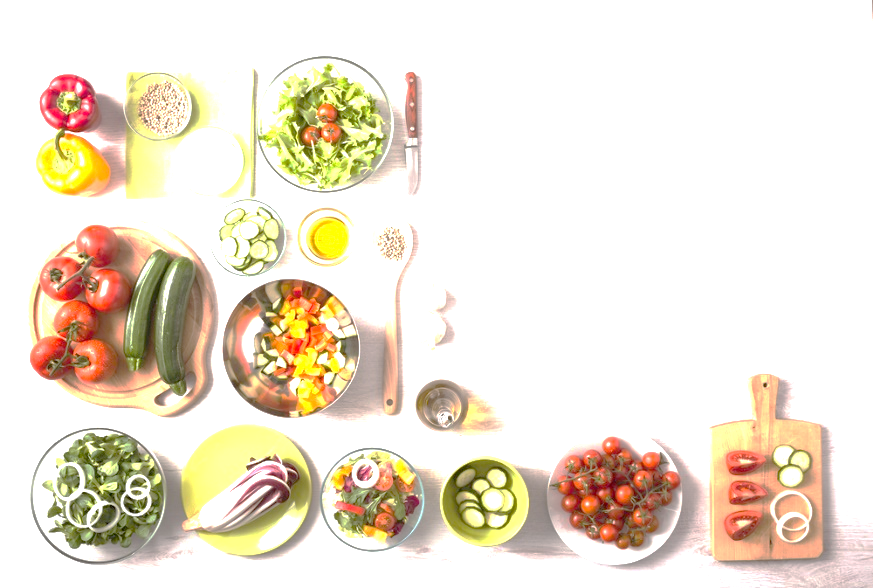 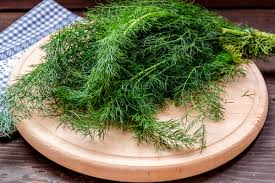 השריה בשמן זית, עשבי תיבול ושום טריים.
מומלץ שארוחה תכיל:
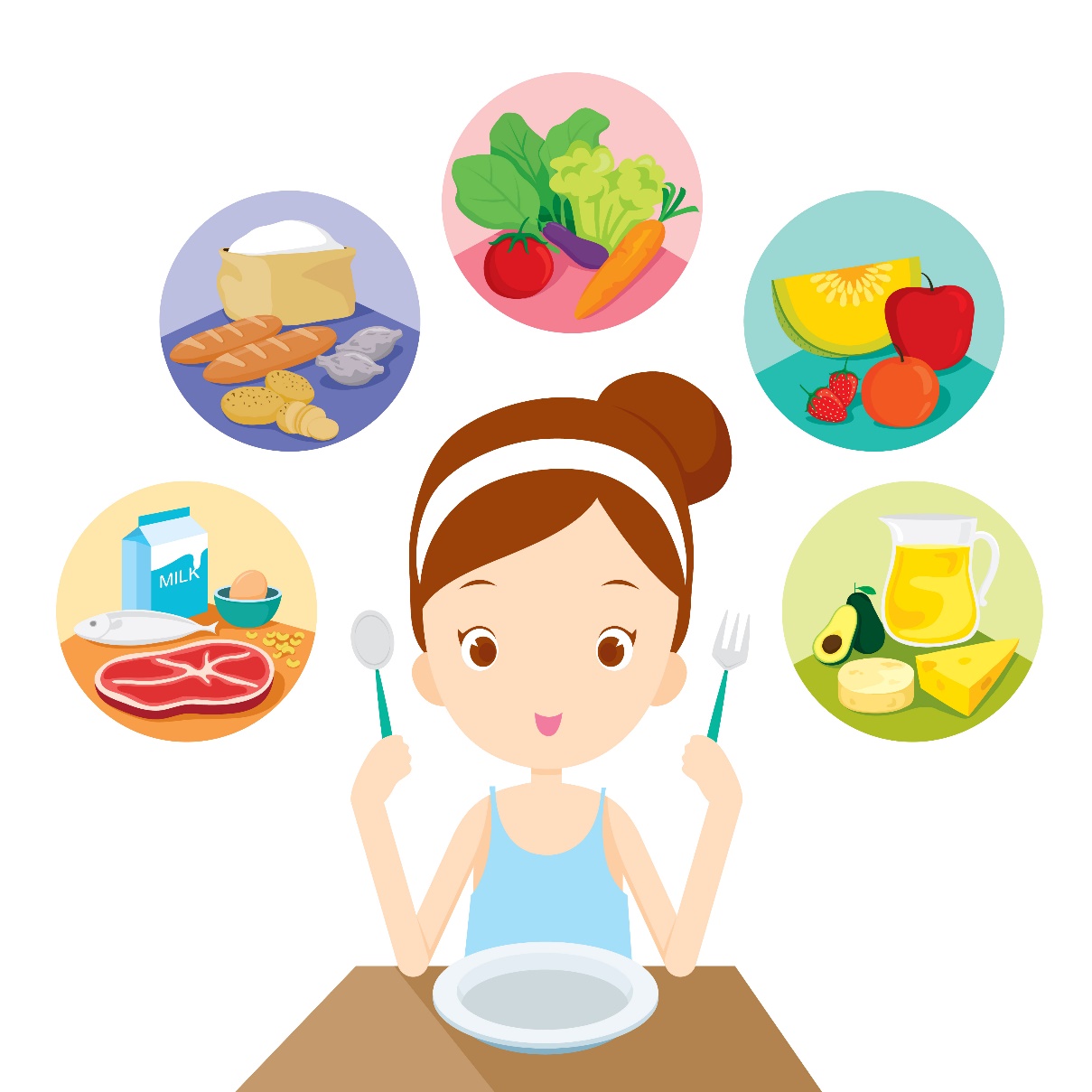 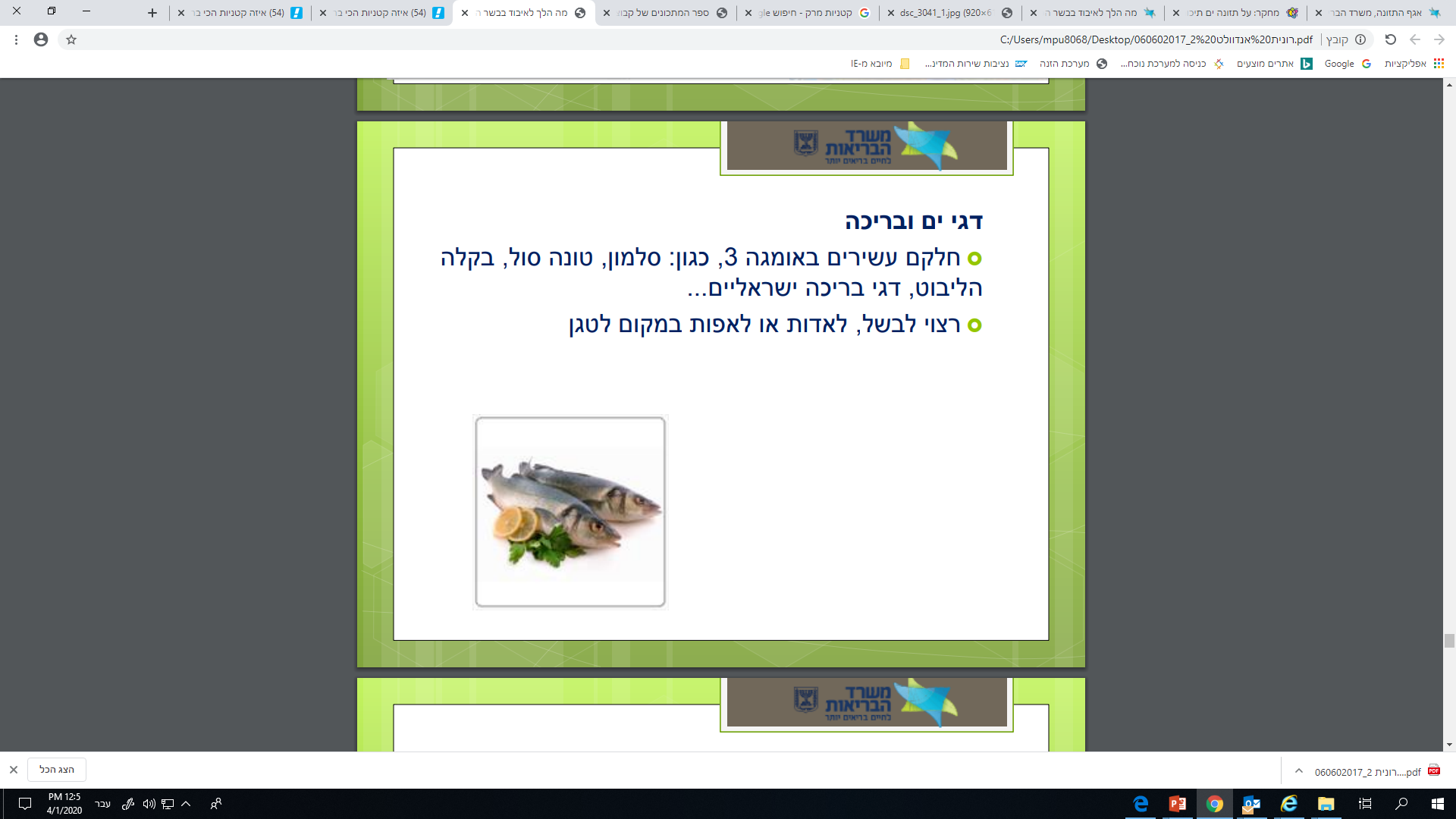 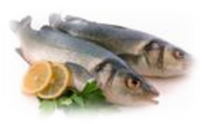 לדיאטה הים תיכונית יתרונות רבים בארבע מימדים
המלצות להתנהגות אכילה בריאה

[Speaker Notes: מתינות- מנות אכילה קטנות
  ארוחות מסודרות, אכילה איטית, הנאה מהמזון וללא צפייה במסכים
  אכילה בחברה ליד השולחן- מזון הוא לא רק אוכל!- תקשורת קהילתית ומשפחתית! 
 בישול ביתי כחלק חשוב מהחיים- רצוי עם בני משפחה וחברים
  שימור מסורת קולינרית מקומית ומשפחתית- לנשים ולגברים כאחד.  שימוש בשיטות בישול בריאות]
שינויים התנהגותיים
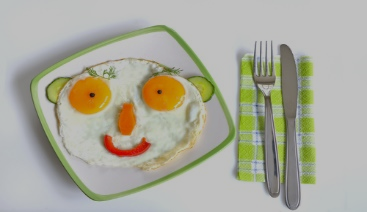 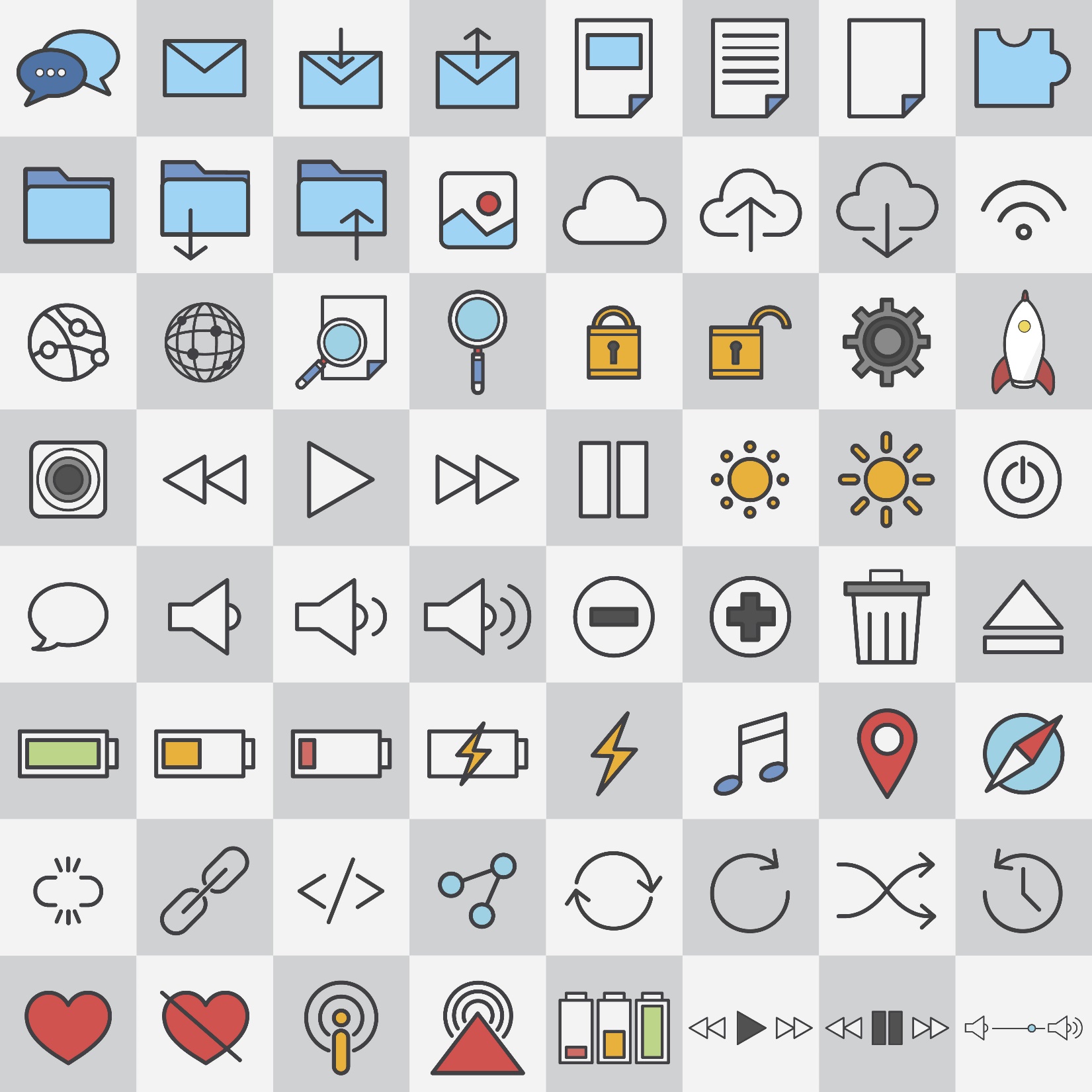 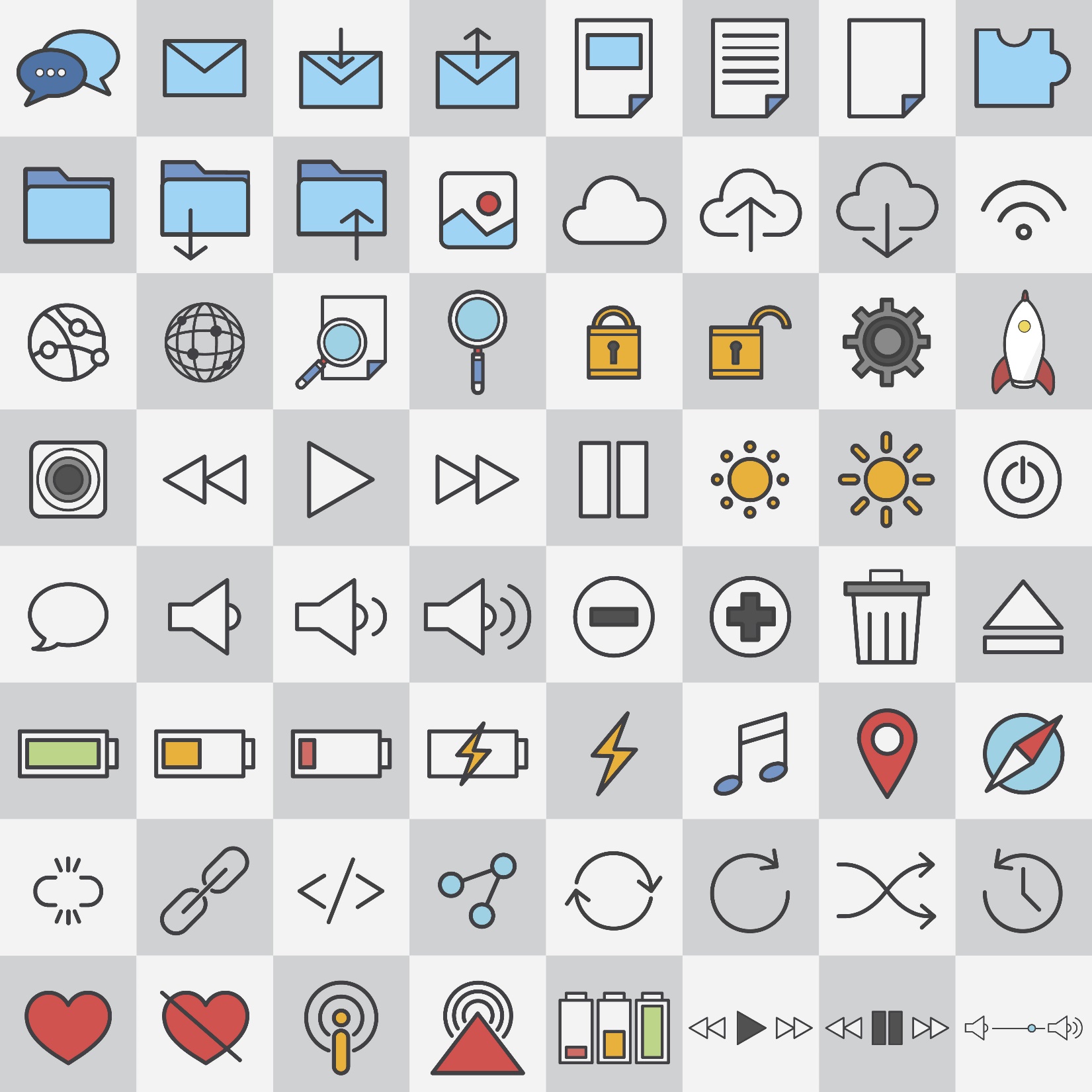 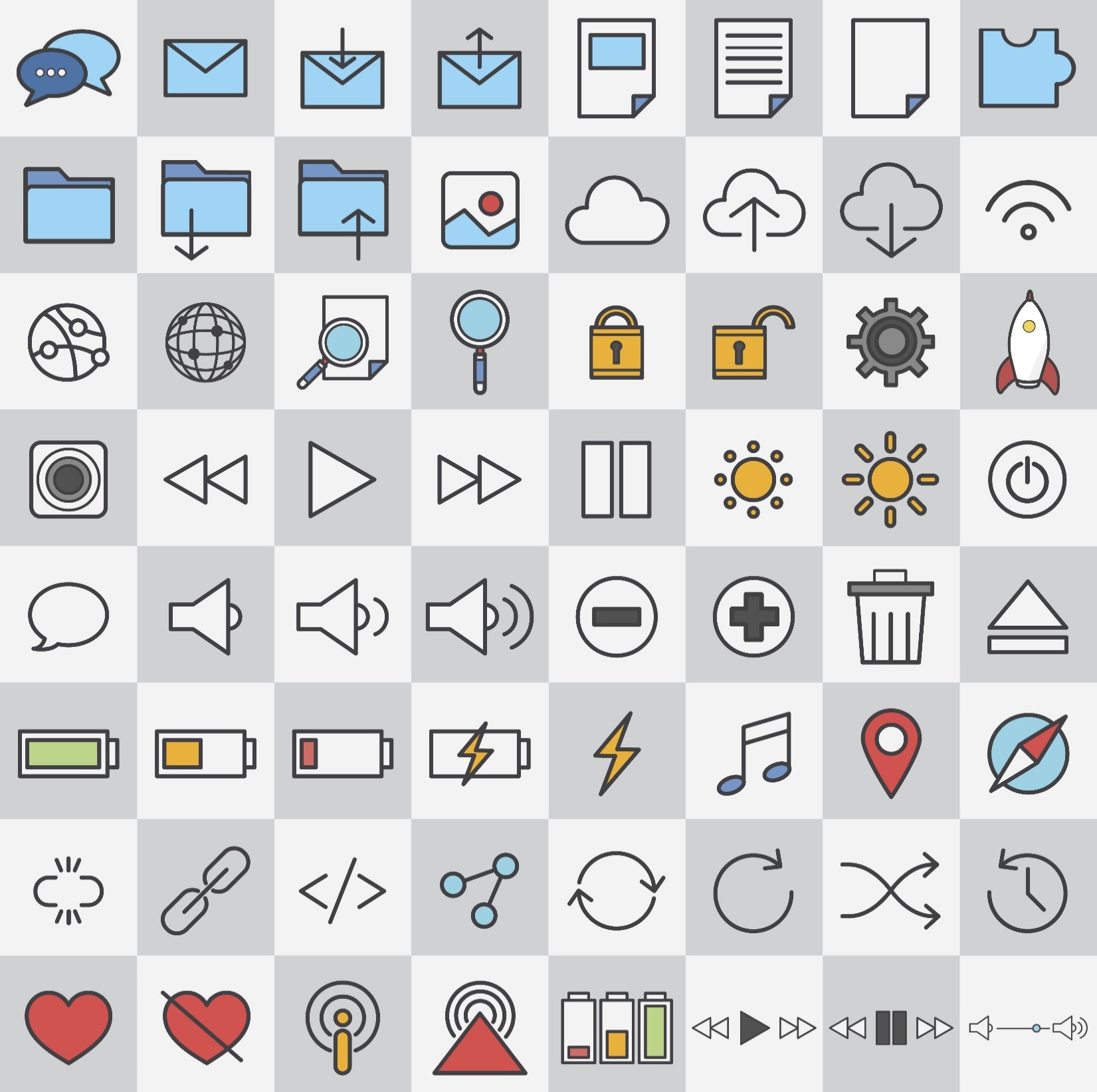 מומלץ לאמץ 
אורח חיים פעיל וליזום פעילות ספורטיבית
מומלץ ללכת לקניות עם "רשימה קבועה"
המפרטת את הרכיבים האפשריים בכל קבוצה:
דגנים מלאים
פירות
ירקות
אגוזים
קטניות 
יוגורט
דגי-ים
יש לאכול לאט וללעוס היטב את המזון. 
לא ליד מסכים
לאכול ליד שולחן 
להפוך את הארוחה לחוויה חברתית
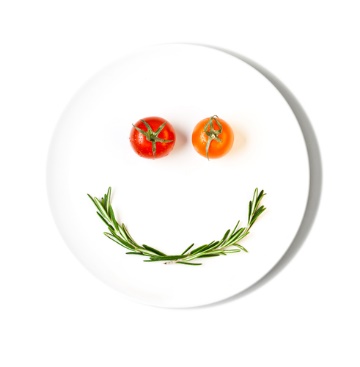 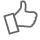 השפעת תזונה מעובדת ואולטרא מעובדת על השמנה
רגע לפני שאתם מאמצים את התפריט הים תיכוני, התייעצו עם רופא המשפחה או עם דיאטן קליני מוסמך, לגבי התאמתו למצבכם הבריאותי
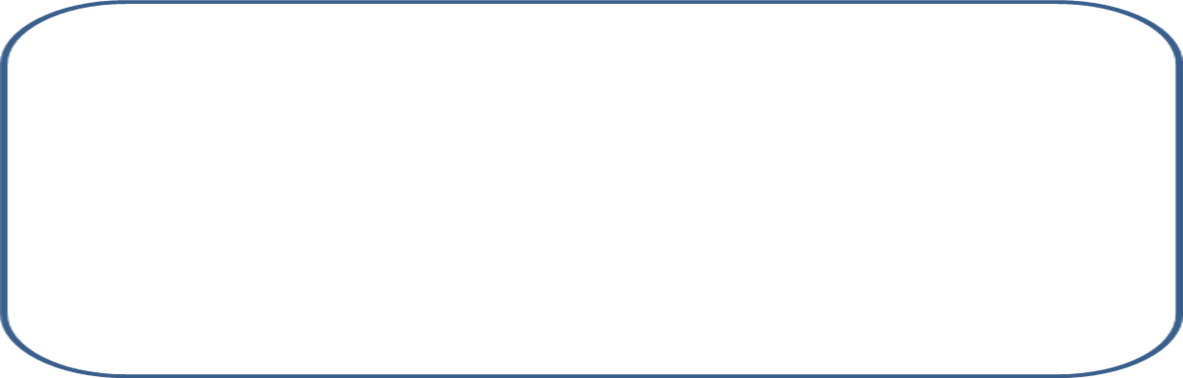 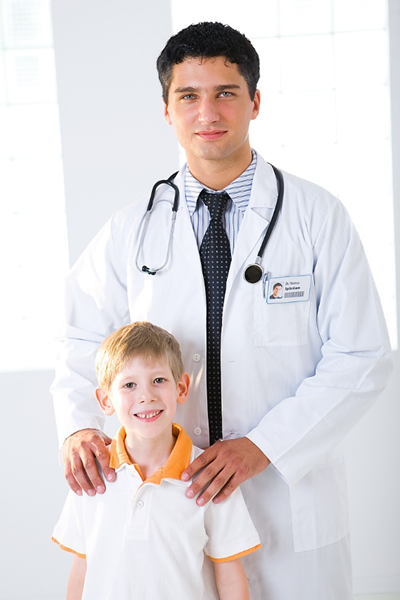 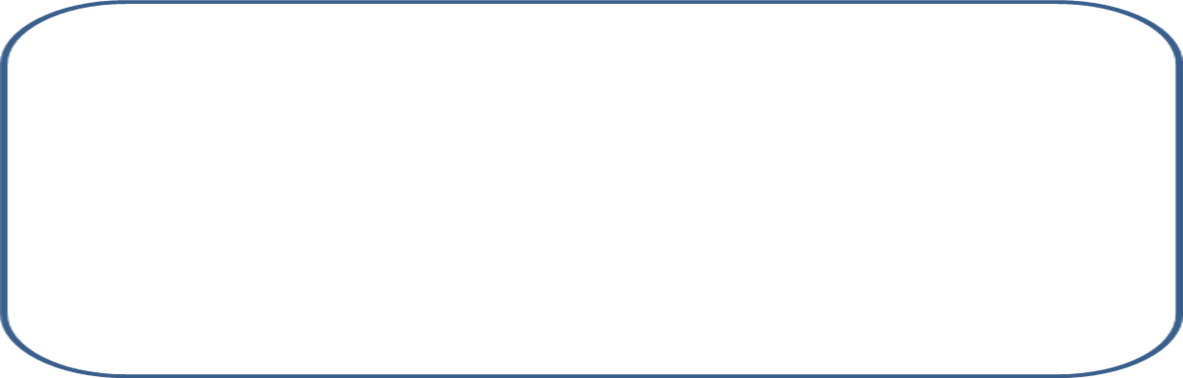 זכרו כי שינויים מומלץ לבצע באופן הדרגתי
דוגמא לתפריט יומי
ארוחת ארבע
ארוחת צהרים
ארוחת בוקר
2 פרוסות לחם מחיטה מלאה
2 כפות גבינה לבנה 5%
ירקות
יוגורט 1.5% + חופן גרנולה
פרי
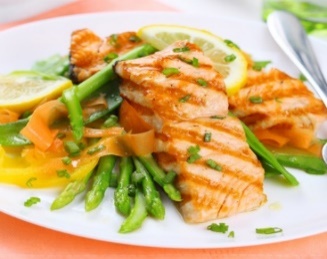 מרק אפונה
נתח דג סלמון
סלט ירקות +כפית שמן זית
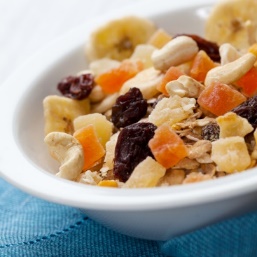 ארוחת ערב
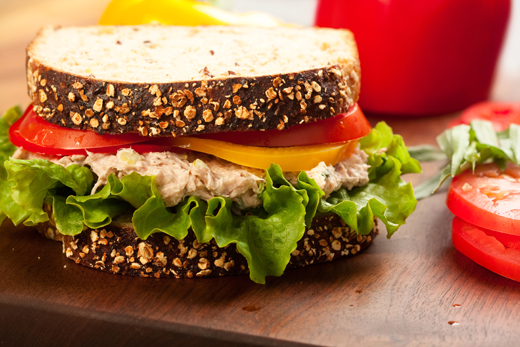 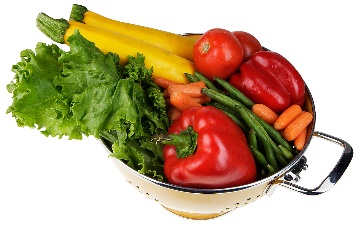 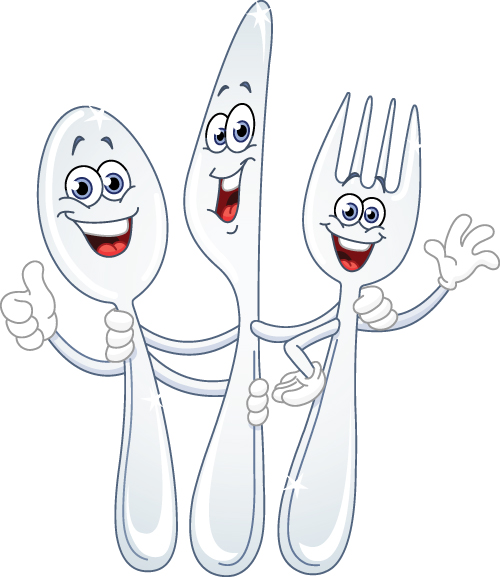 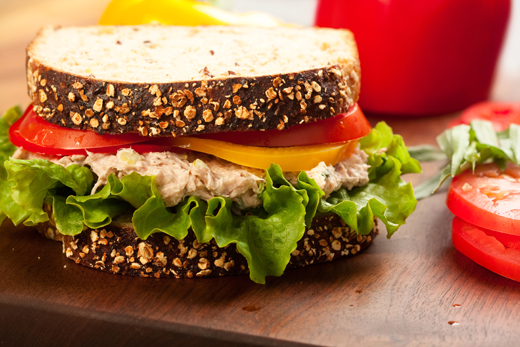 סלט ירקות גדול
ביצה
2 פרוסות לחם
גבינה 5%
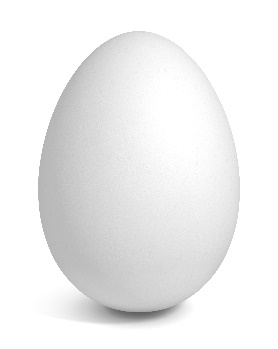 ארוחת ביניים
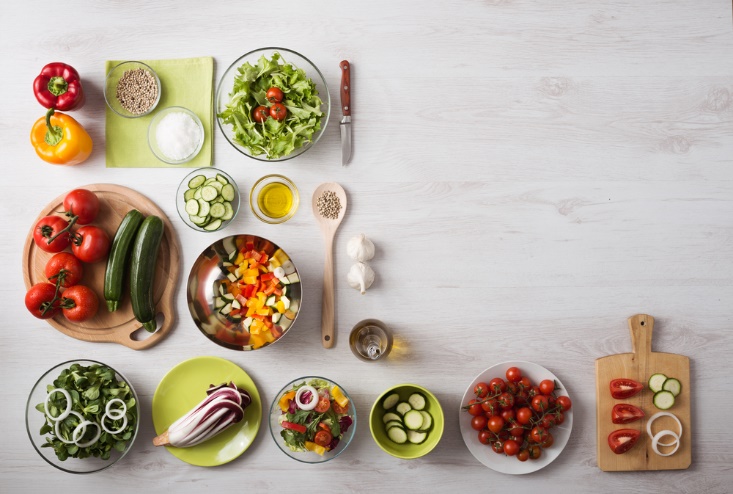 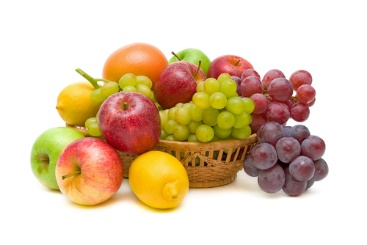 פרי
7 שקדים
ארוחת לילה
פרוסת לחם מלא + כף טחינה
פעילות הגופנית  150 דק' בשבוע לפחות
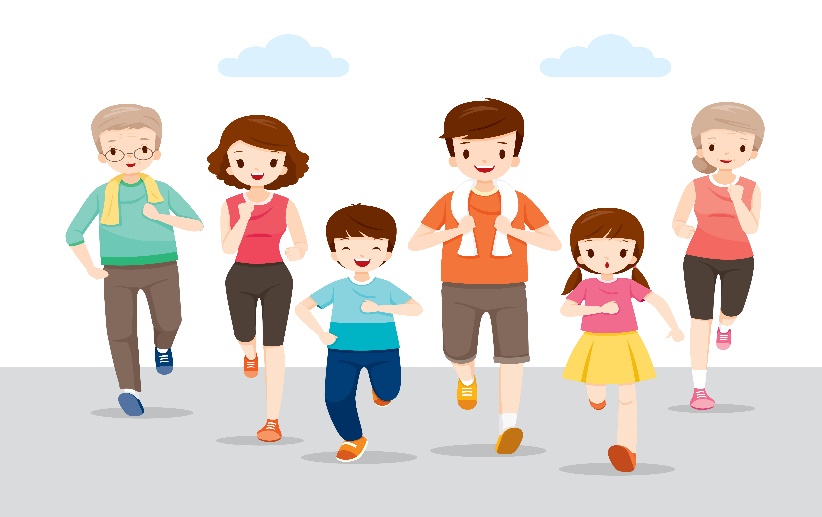 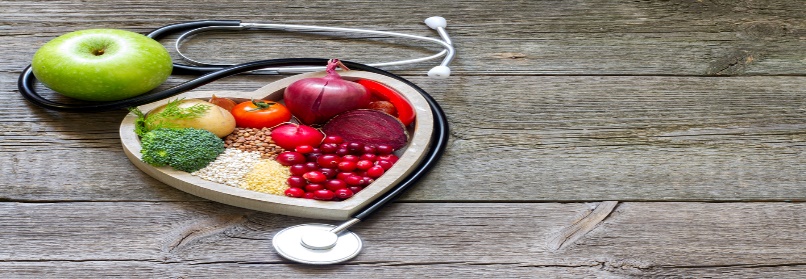 חשיבות פעילות גופנית
משפרת סיבולת לב ריאה
מורידה את רמות הסוכר בדם
תורמת לשריפת קלוריות ובכך לירידה ו/או שמירה על המשקל
עוזרת בשמירה על כלי הדם
תורמת לעלייה ברמות כולסטרול ה"טוב" ולהורדת רמת השומנים בדם
משפרת מצב רוח ונותנת תחושה של שליטה והערכה עצמית
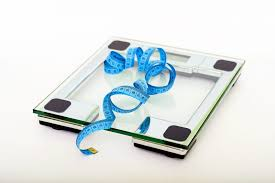 תורמת לירידה בלחץ דם
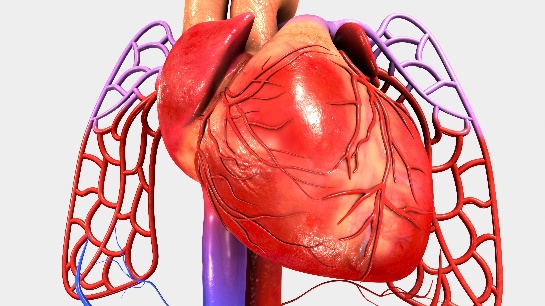 נוזלים
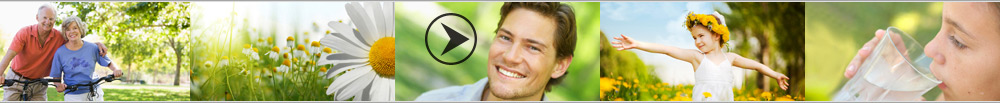 לסיכום עקרונות המרכזיים לשמירה על אורח חיים בריא
הרבה בריאות
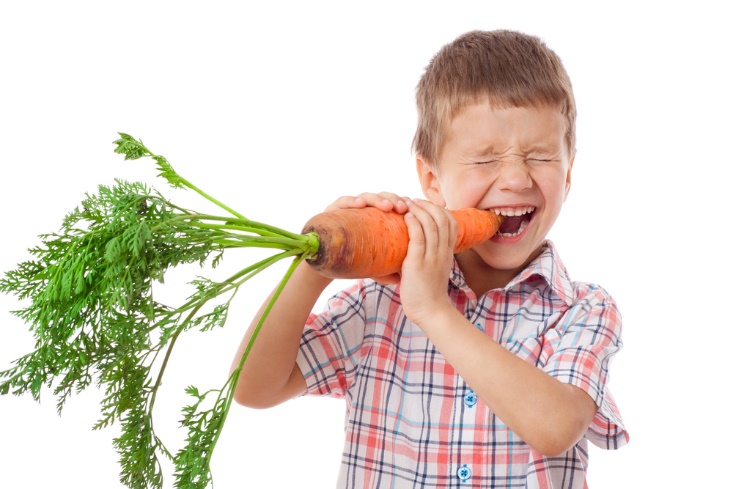 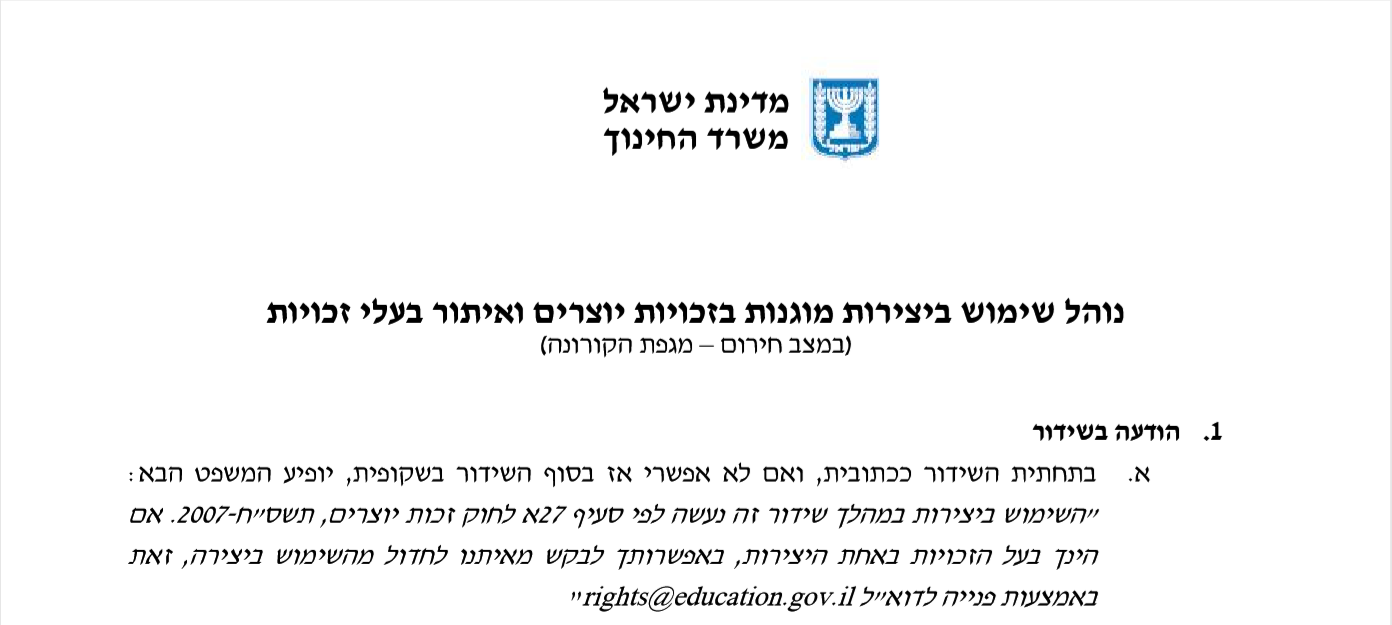 נוהל שימוש ביצירות מוגנות בזכויות יוצרים ואיתור בעלי זכויות
השימוש ביצירות במהלך שידור זה נעשה לפי סעיף 27א לחוק זכות יוצרים, תשס"ח-2007. אם הינך בעל הזכויות באחת היצירות, באפשרותך לבקש מאיתנו לחדול מהשימוש ביצירה, זאת באמצעות פנייה לדוא"ל rights@education.gov.il